БРЯНСКИЙ ОБЛАСТНОЙ ГУБЕРНАТОРСКИЙ ДВОРЕЦ ДЕТСКОГО И ЮНОШЕСКОГО ТВОРЧЕСТВА ИМЕНИ Ю.А. ГАГАРИНАРЕГИОНАЛЬНЫЙ МОДЕЛЬНЫЙ ЦЕНТР
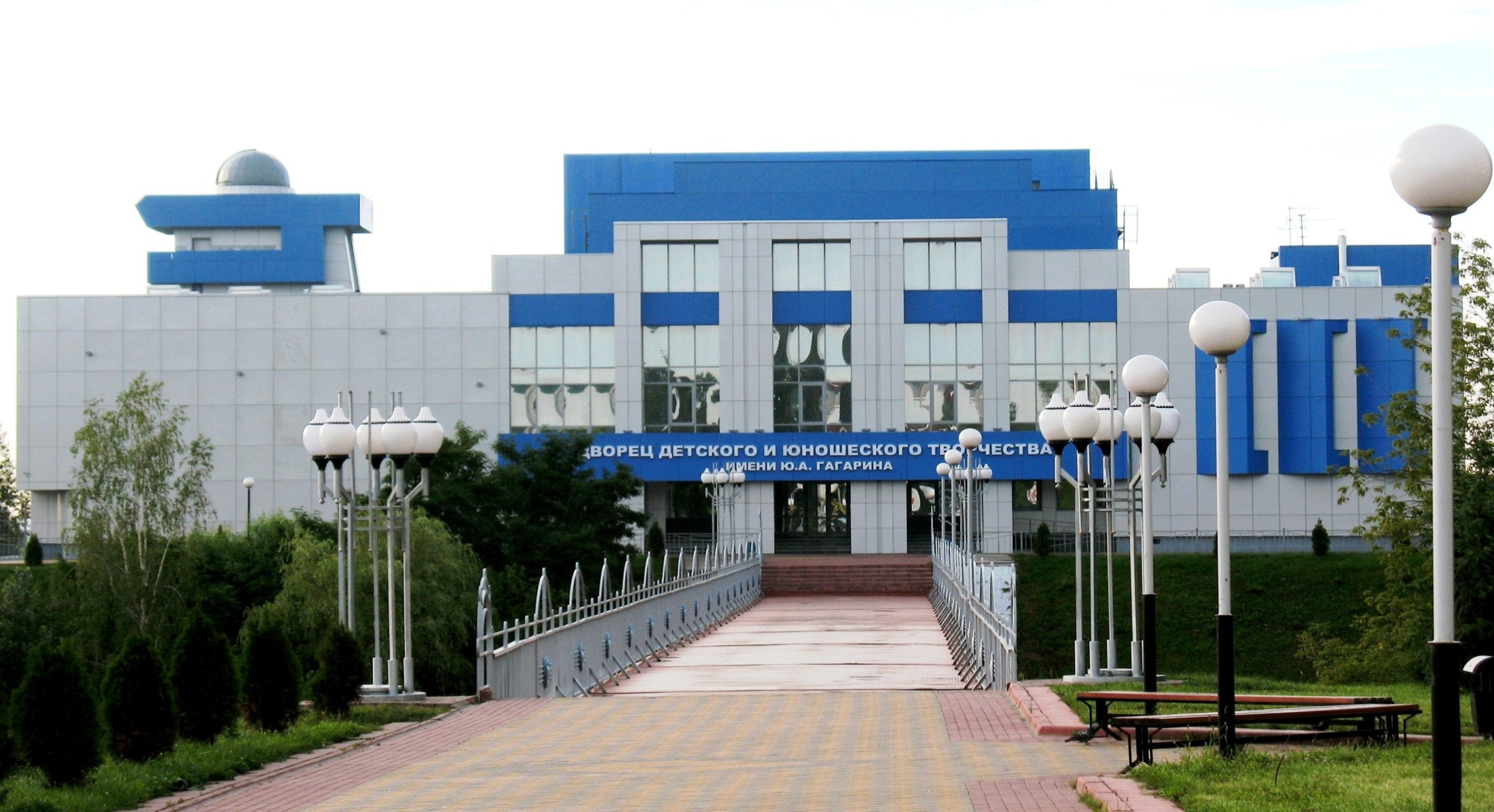 Устройство и возможности обновленного личного кабинета пользователя сайта (родителя)
[Speaker Notes: 1 слайд]
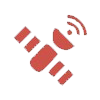 БРЯНСКИЙ ОБЛАСТНОЙ ГУБЕРНАТОРСКИЙ ДВОРЕЦ ДЕТСКОГО И ЮНОШЕСКОГО ТВОРЧЕСТВА ИМЕНИ Ю.А. ГАГАРИНАРЕГИОНАЛЬНЫЙ МОДЕЛЬНЫЙ ЦЕНТР
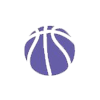 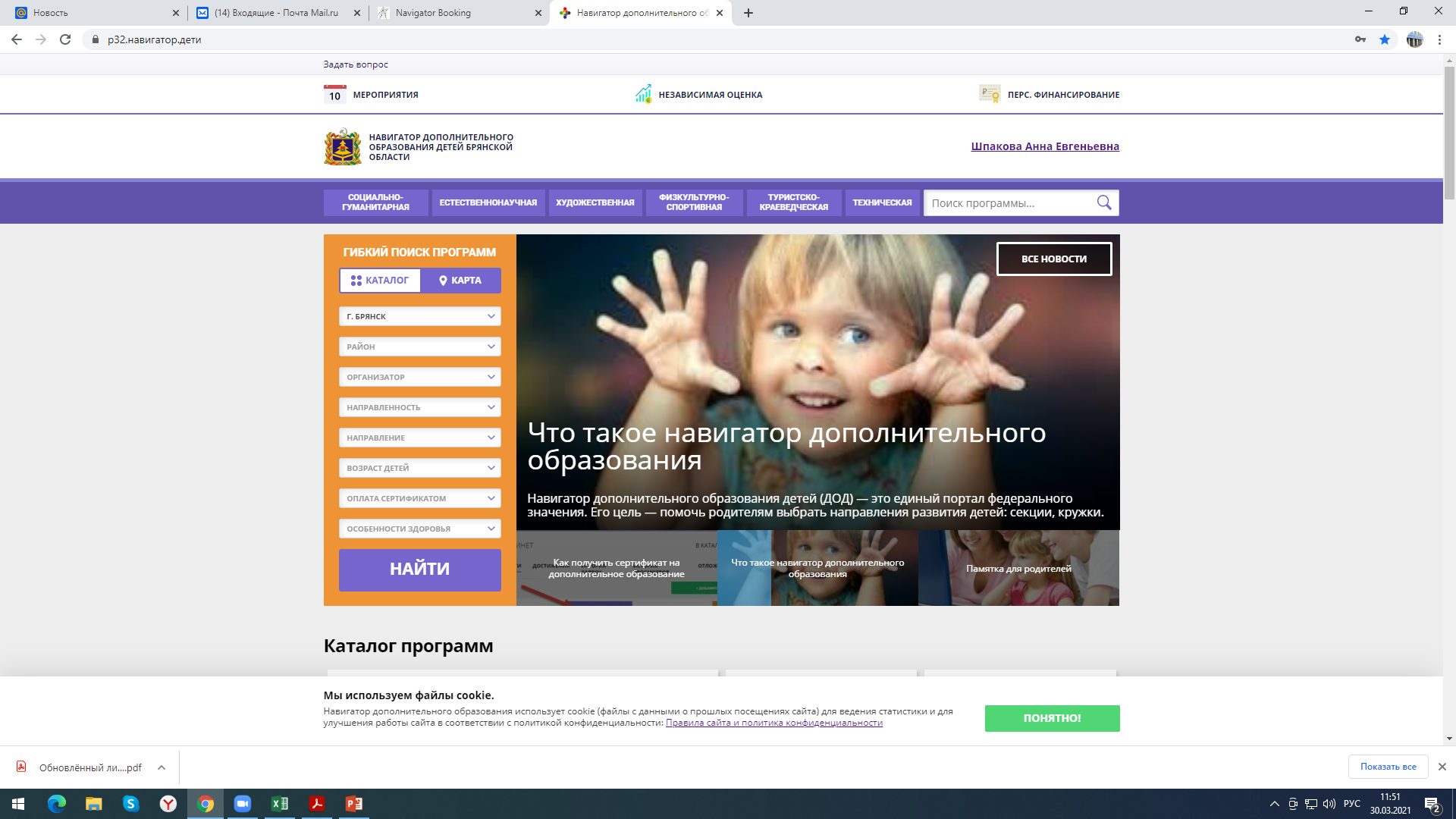 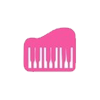 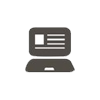 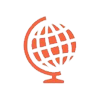 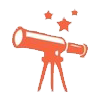 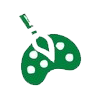 [Speaker Notes: 5 слайд]
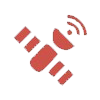 БРЯНСКИЙ ОБЛАСТНОЙ ГУБЕРНАТОРСКИЙ ДВОРЕЦ ДЕТСКОГО И ЮНОШЕСКОГО ТВОРЧЕСТВА ИМЕНИ Ю.А. ГАГАРИНАРЕГИОНАЛЬНЫЙ МОДЕЛЬНЫЙ ЦЕНТР
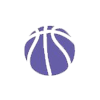 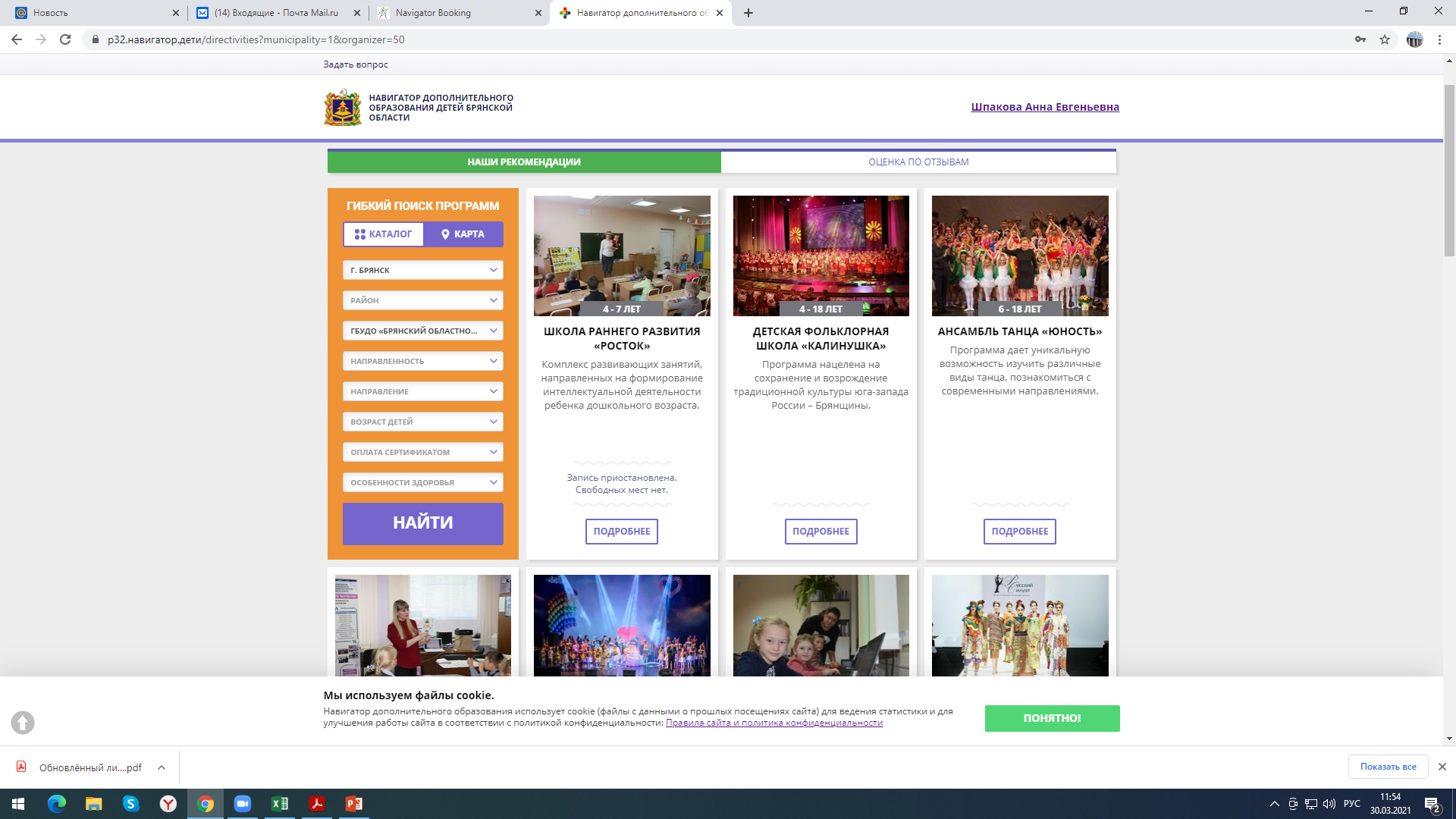 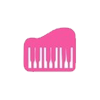 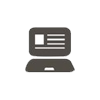 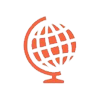 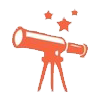 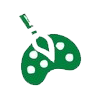 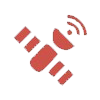 БРЯНСКИЙ ОБЛАСТНОЙ ГУБЕРНАТОРСКИЙ ДВОРЕЦ ДЕТСКОГО И ЮНОШЕСКОГО ТВОРЧЕСТВА ИМЕНИ Ю.А. ГАГАРИНАРЕГИОНАЛЬНЫЙ МОДЕЛЬНЫЙ ЦЕНТР
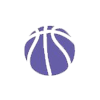 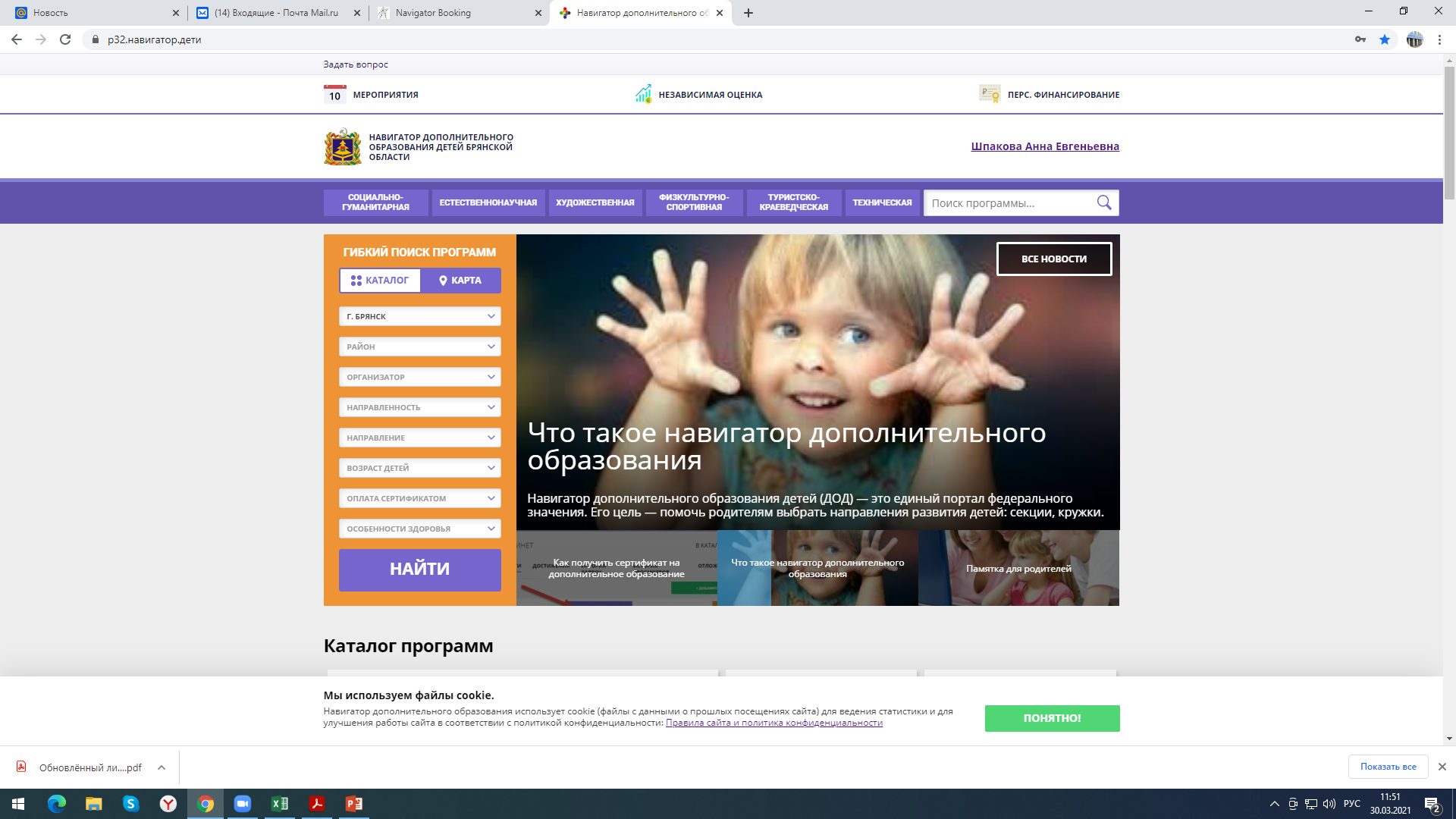 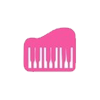 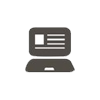 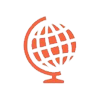 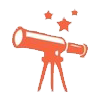 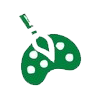 [Speaker Notes: 3 слайд]
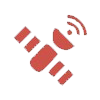 БРЯНСКИЙ ОБЛАСТНОЙ ГУБЕРНАТОРСКИЙ ДВОРЕЦ ДЕТСКОГО И ЮНОШЕСКОГО ТВОРЧЕСТВА ИМЕНИ Ю.А. ГАГАРИНАРЕГИОНАЛЬНЫЙ МОДЕЛЬНЫЙ ЦЕНТР
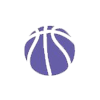 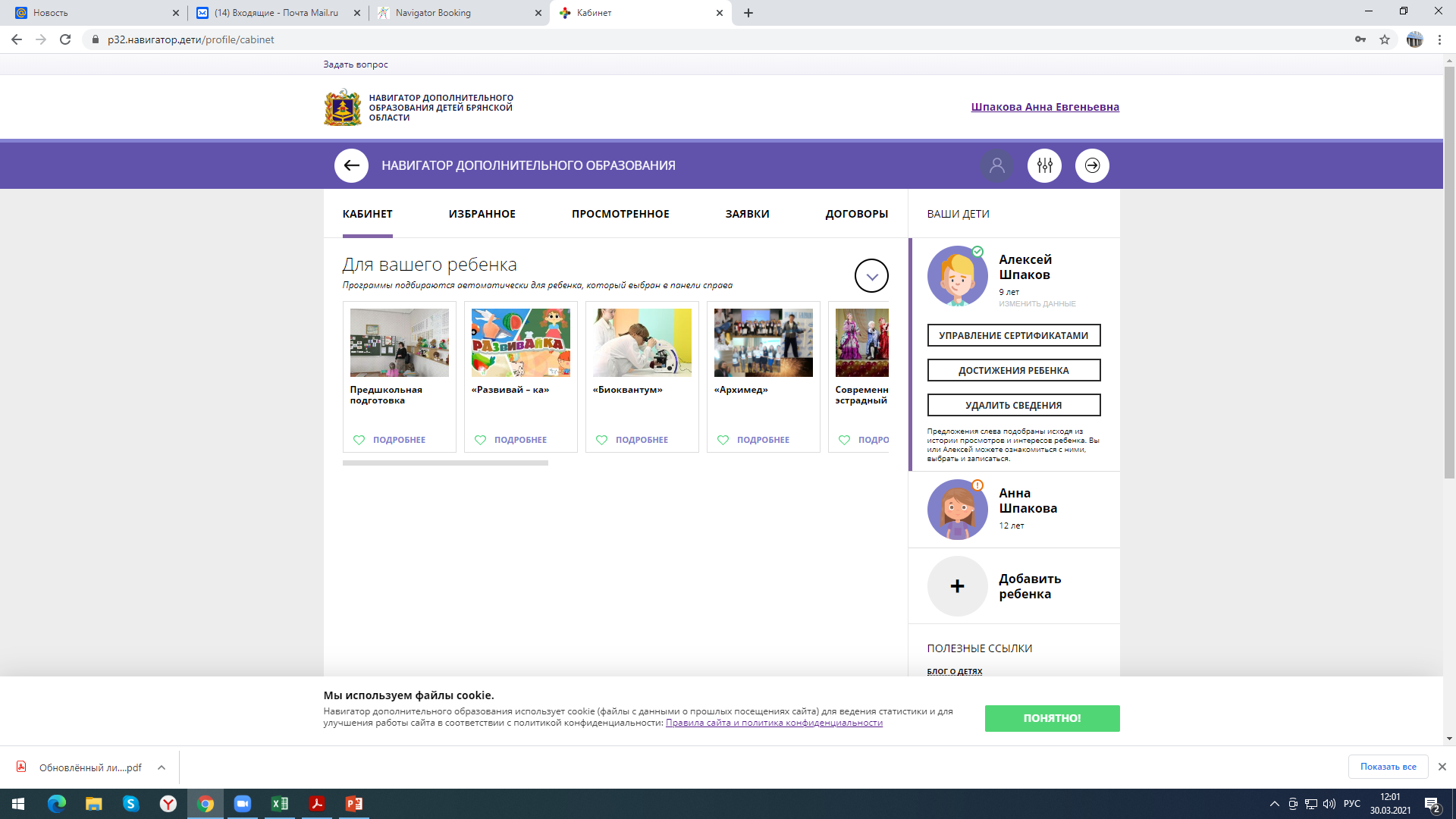 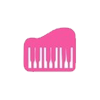 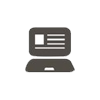 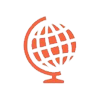 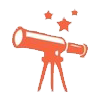 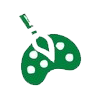 [Speaker Notes: 6 слайд]
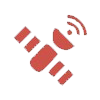 БРЯНСКИЙ ОБЛАСТНОЙ ГУБЕРНАТОРСКИЙ ДВОРЕЦ ДЕТСКОГО И ЮНОШЕСКОГО ТВОРЧЕСТВА ИМЕНИ Ю.А. ГАГАРИНАРЕГИОНАЛЬНЫЙ МОДЕЛЬНЫЙ ЦЕНТР
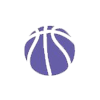 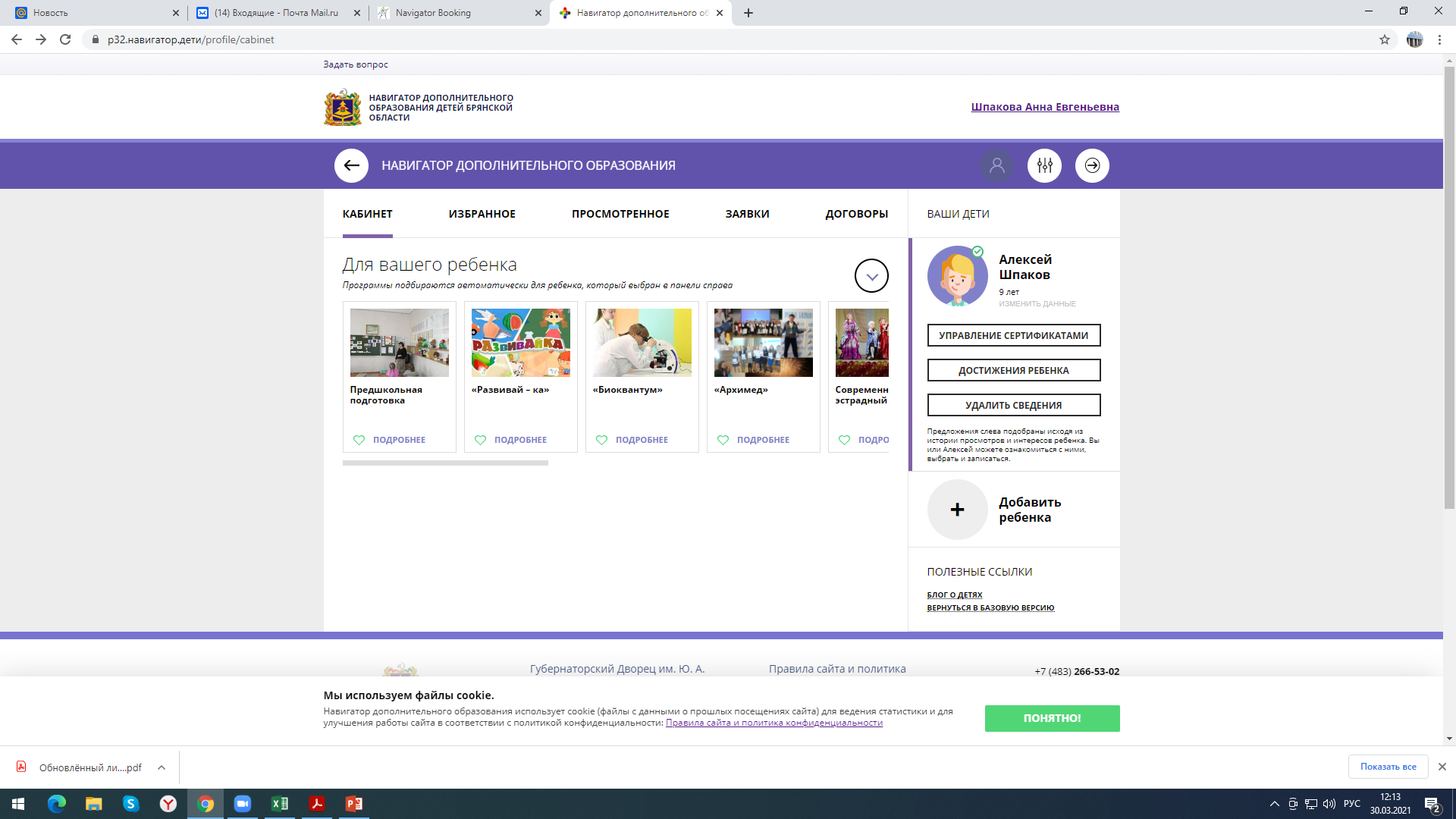 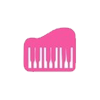 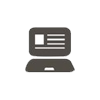 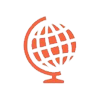 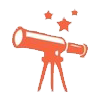 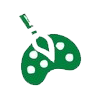 [Speaker Notes: 7 слайд]
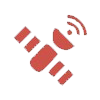 БРЯНСКИЙ ОБЛАСТНОЙ ГУБЕРНАТОРСКИЙ ДВОРЕЦ ДЕТСКОГО И ЮНОШЕСКОГО ТВОРЧЕСТВА ИМЕНИ Ю.А. ГАГАРИНАРЕГИОНАЛЬНЫЙ МОДЕЛЬНЫЙ ЦЕНТР
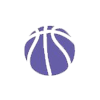 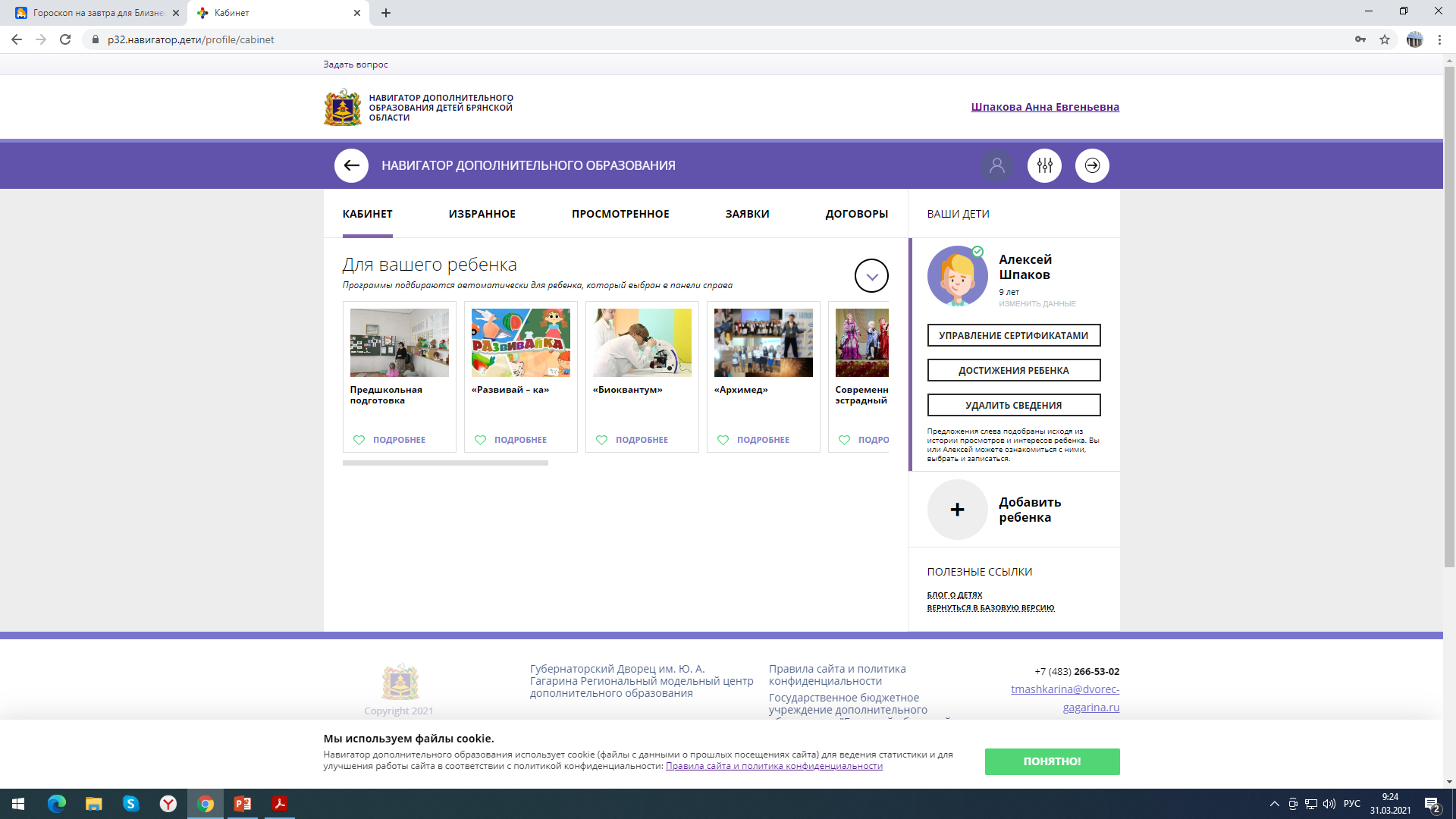 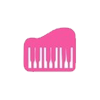 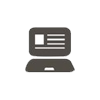 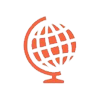 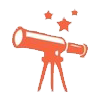 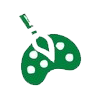 [Speaker Notes: 8 слайд]
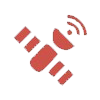 БРЯНСКИЙ ОБЛАСТНОЙ ГУБЕРНАТОРСКИЙ ДВОРЕЦ ДЕТСКОГО И ЮНОШЕСКОГО ТВОРЧЕСТВА ИМЕНИ Ю.А. ГАГАРИНАРЕГИОНАЛЬНЫЙ МОДЕЛЬНЫЙ ЦЕНТР
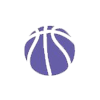 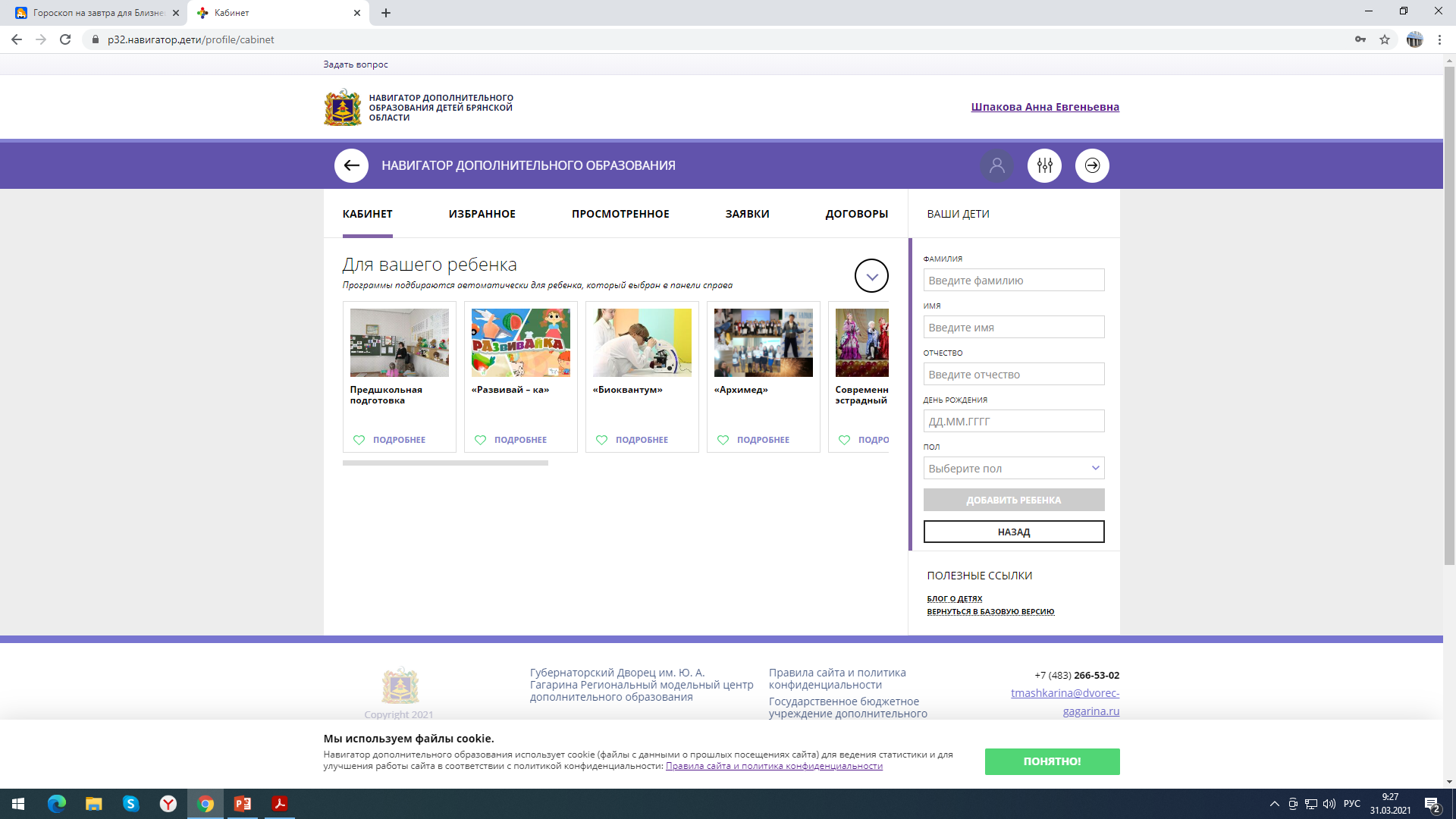 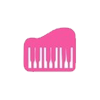 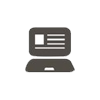 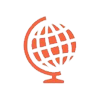 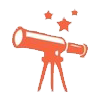 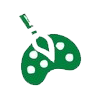 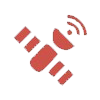 БРЯНСКИЙ ОБЛАСТНОЙ ГУБЕРНАТОРСКИЙ ДВОРЕЦ ДЕТСКОГО И ЮНОШЕСКОГО ТВОРЧЕСТВА ИМЕНИ Ю.А. ГАГАРИНАРЕГИОНАЛЬНЫЙ МОДЕЛЬНЫЙ ЦЕНТР
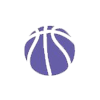 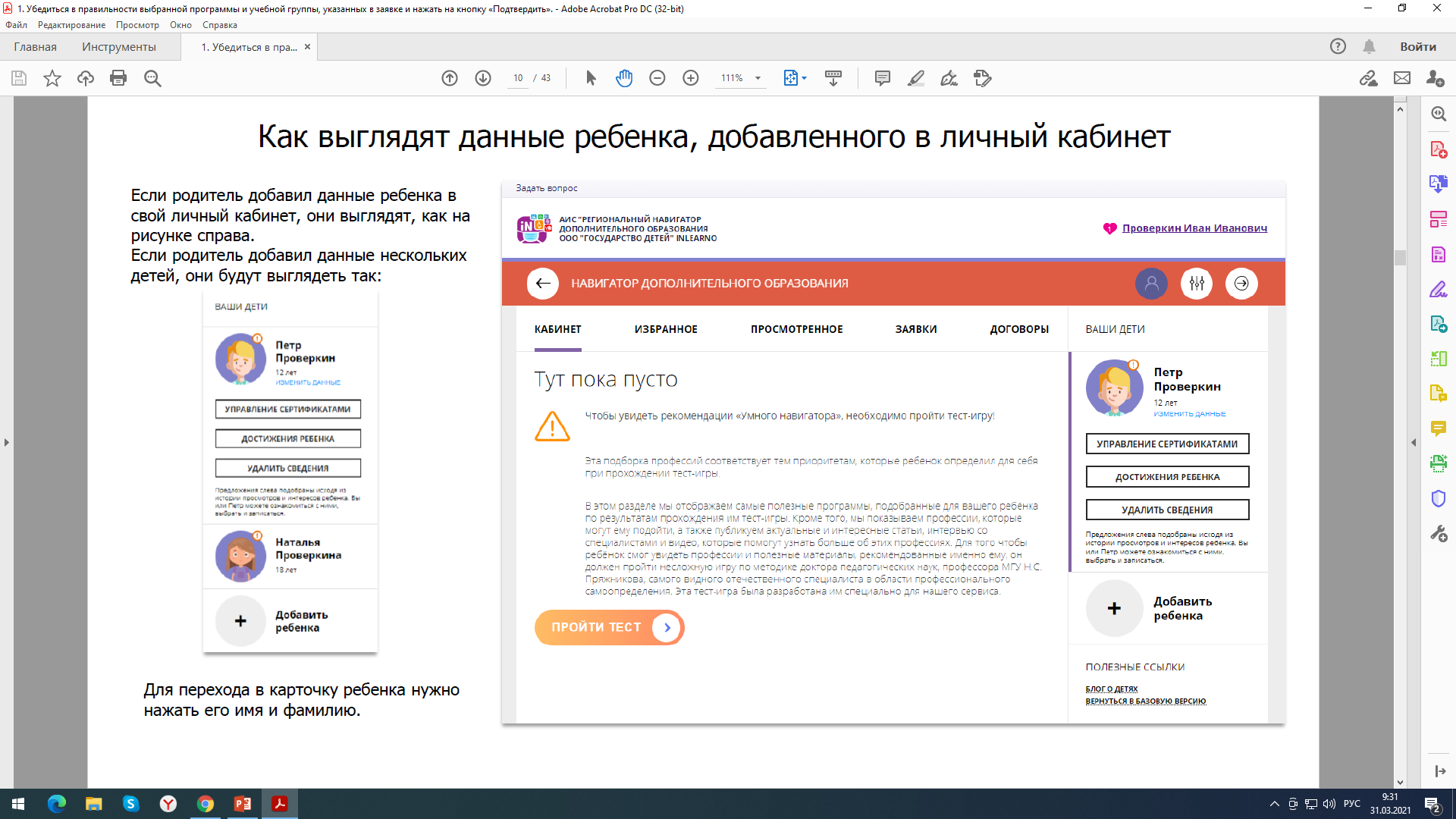 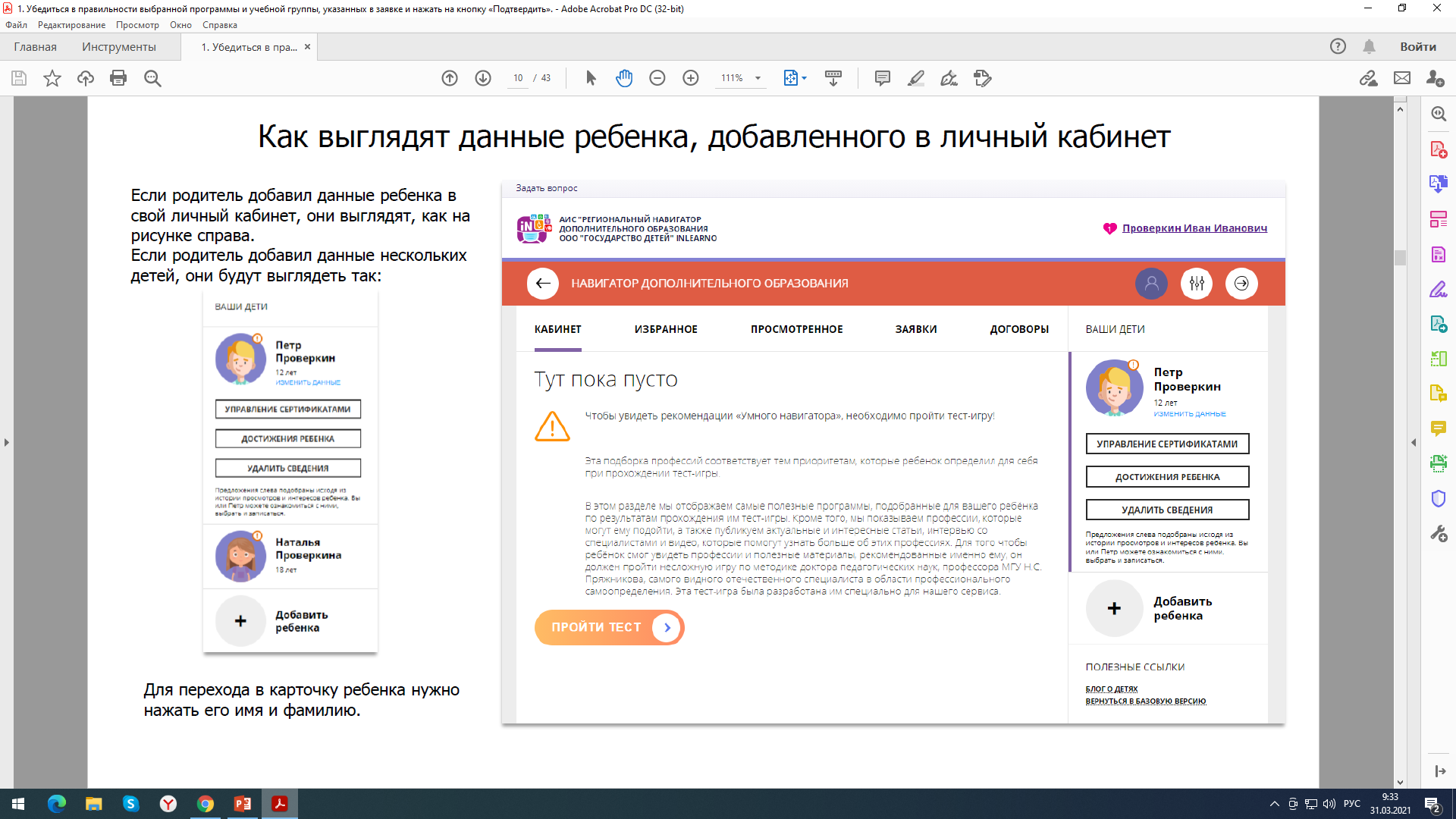 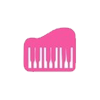 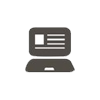 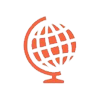 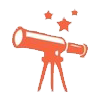 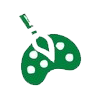 [Speaker Notes: 9 слайд]
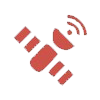 БРЯНСКИЙ ОБЛАСТНОЙ ГУБЕРНАТОРСКИЙ ДВОРЕЦ ДЕТСКОГО И ЮНОШЕСКОГО ТВОРЧЕСТВА ИМЕНИ Ю.А. ГАГАРИНАРЕГИОНАЛЬНЫЙ МОДЕЛЬНЫЙ ЦЕНТР
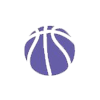 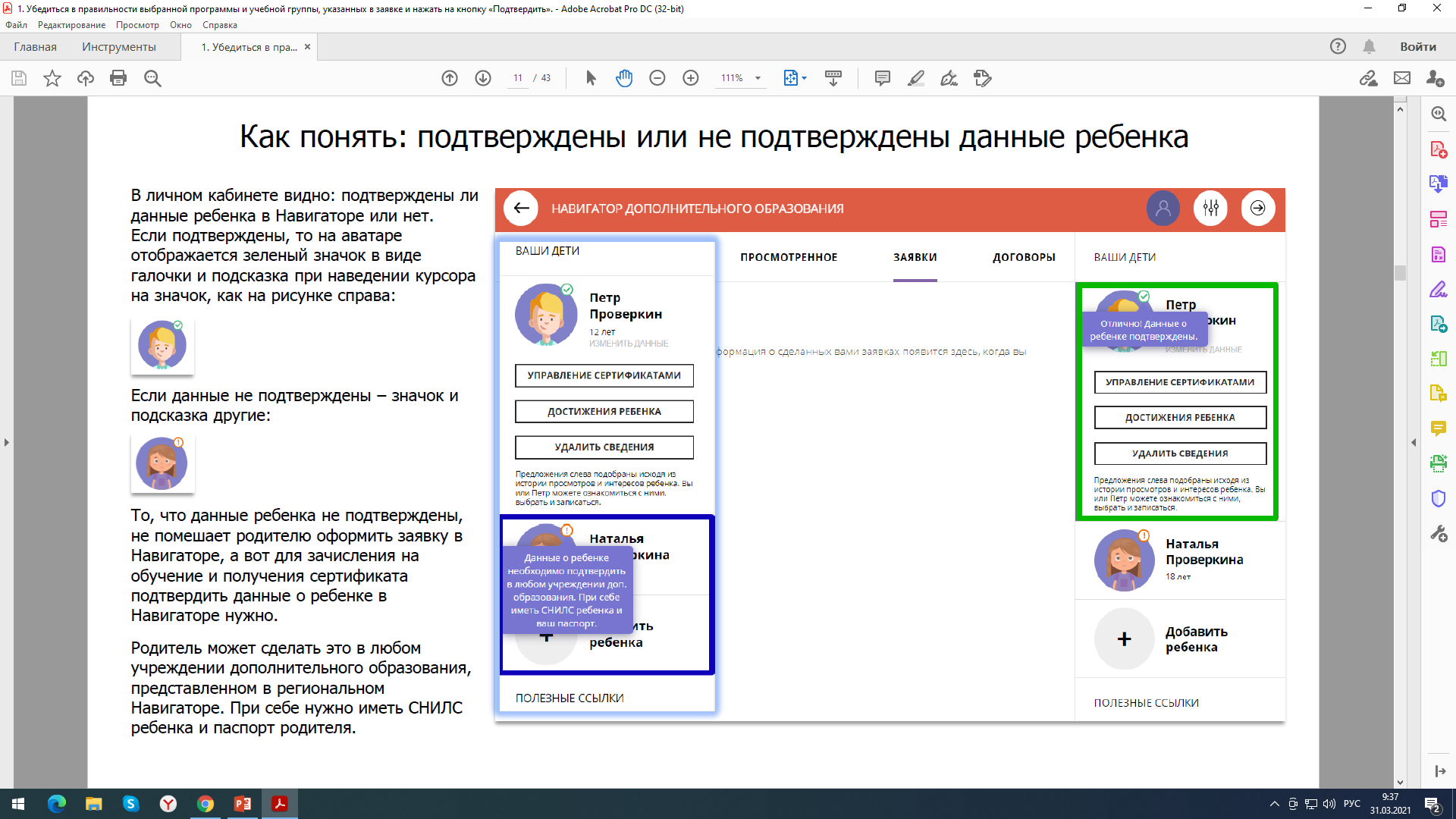 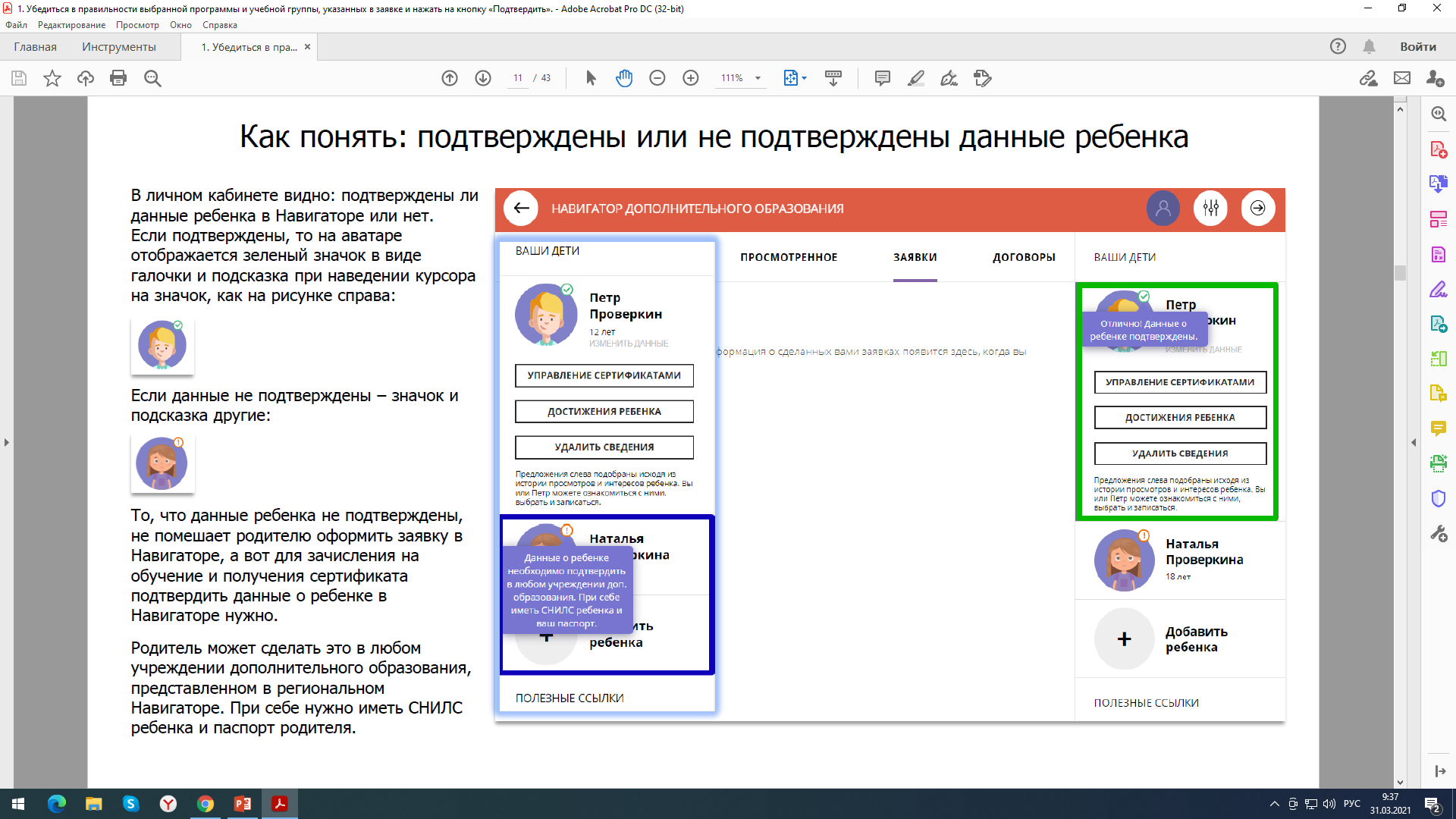 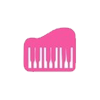 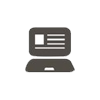 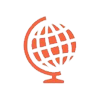 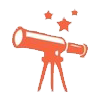 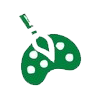 [Speaker Notes: 9 слайд]
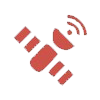 БРЯНСКИЙ ОБЛАСТНОЙ ГУБЕРНАТОРСКИЙ ДВОРЕЦ ДЕТСКОГО И ЮНОШЕСКОГО ТВОРЧЕСТВА ИМЕНИ Ю.А. ГАГАРИНАРЕГИОНАЛЬНЫЙ МОДЕЛЬНЫЙ ЦЕНТР
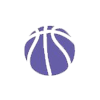 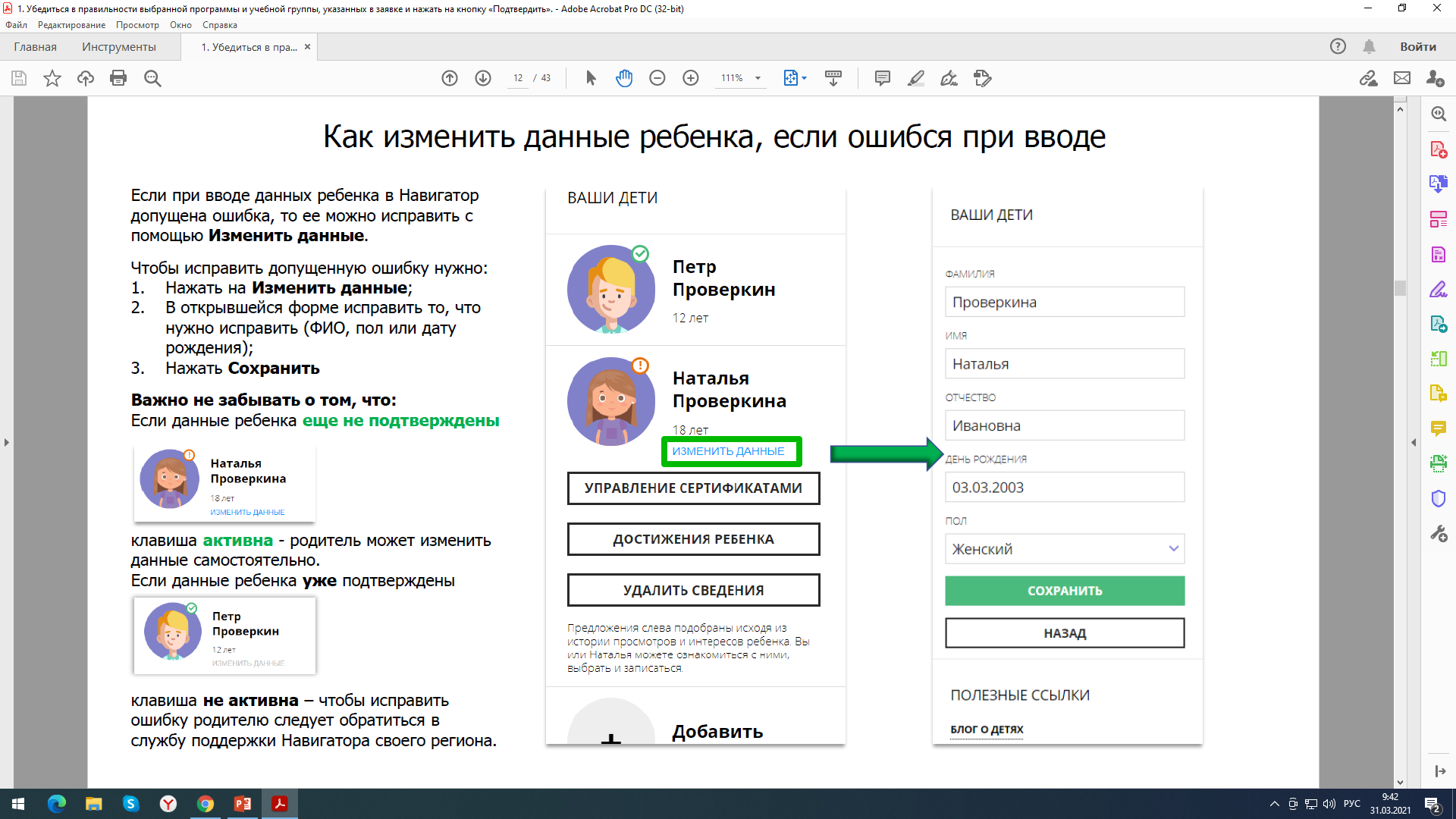 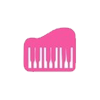 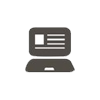 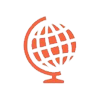 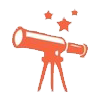 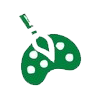 [Speaker Notes: 9 слайд]
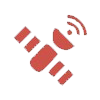 БРЯНСКИЙ ОБЛАСТНОЙ ГУБЕРНАТОРСКИЙ ДВОРЕЦ ДЕТСКОГО И ЮНОШЕСКОГО ТВОРЧЕСТВА ИМЕНИ Ю.А. ГАГАРИНАРЕГИОНАЛЬНЫЙ МОДЕЛЬНЫЙ ЦЕНТР
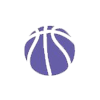 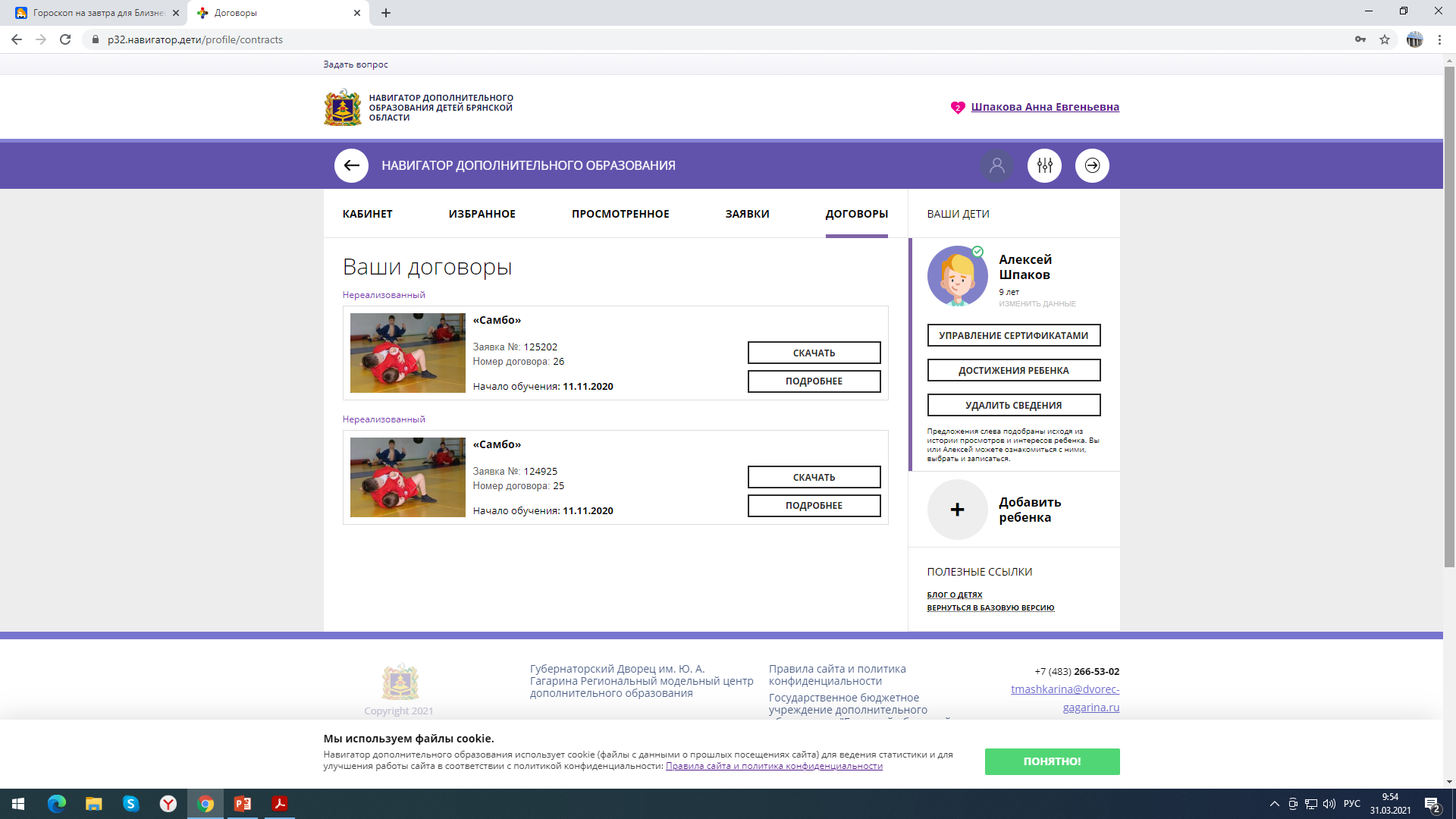 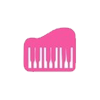 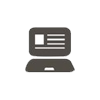 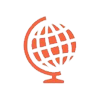 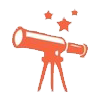 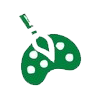 [Speaker Notes: 7 слайд]
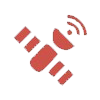 БРЯНСКИЙ ОБЛАСТНОЙ ГУБЕРНАТОРСКИЙ ДВОРЕЦ ДЕТСКОГО И ЮНОШЕСКОГО ТВОРЧЕСТВА ИМЕНИ Ю.А. ГАГАРИНАРЕГИОНАЛЬНЫЙ МОДЕЛЬНЫЙ ЦЕНТР
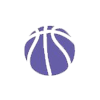 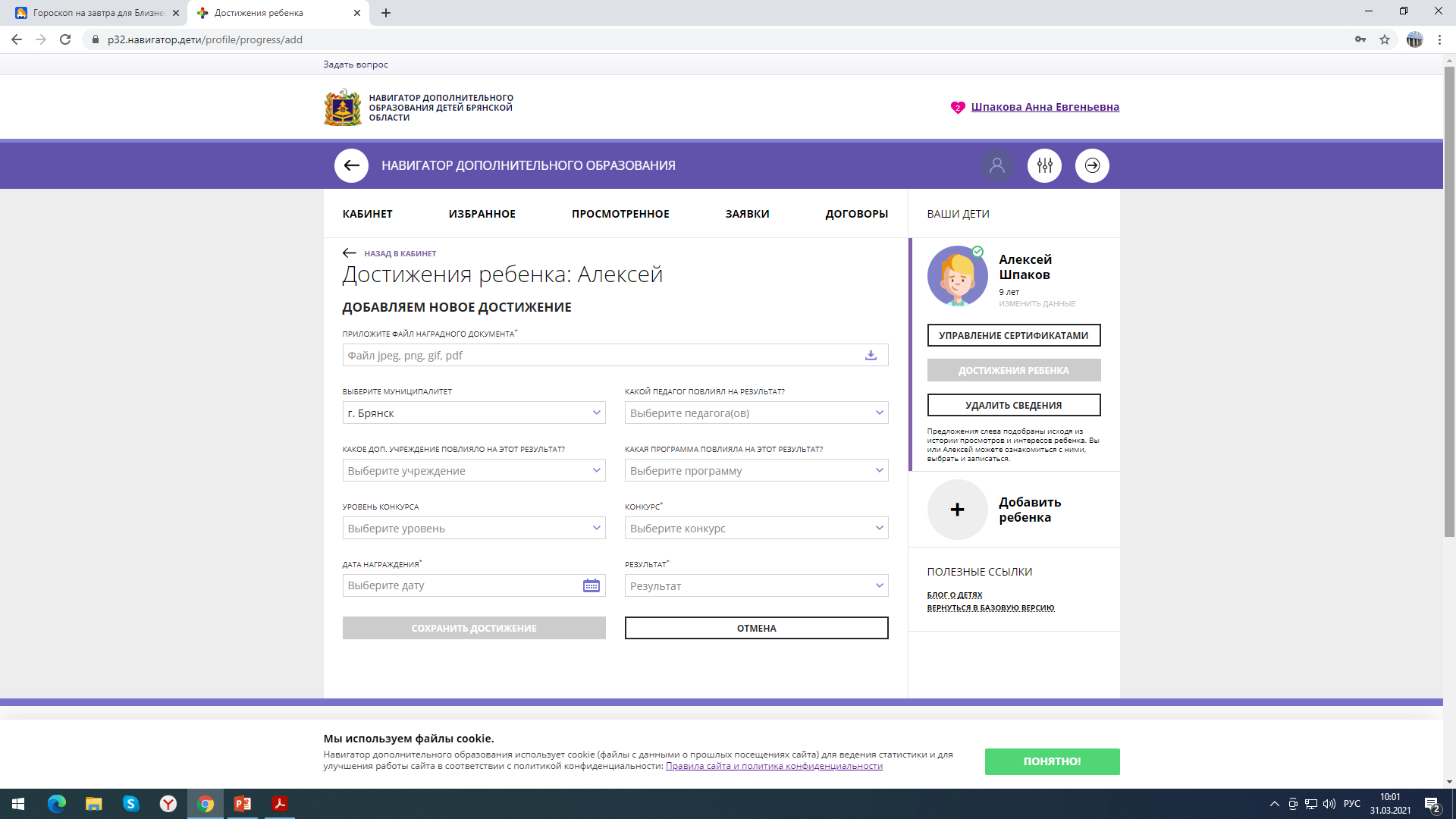 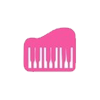 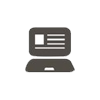 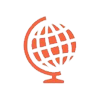 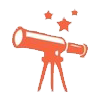 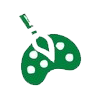 [Speaker Notes: 7 слайд]
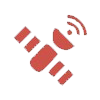 БРЯНСКИЙ ОБЛАСТНОЙ ГУБЕРНАТОРСКИЙ ДВОРЕЦ ДЕТСКОГО И ЮНОШЕСКОГО ТВОРЧЕСТВА ИМЕНИ Ю.А. ГАГАРИНАРЕГИОНАЛЬНЫЙ МОДЕЛЬНЫЙ ЦЕНТР
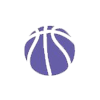 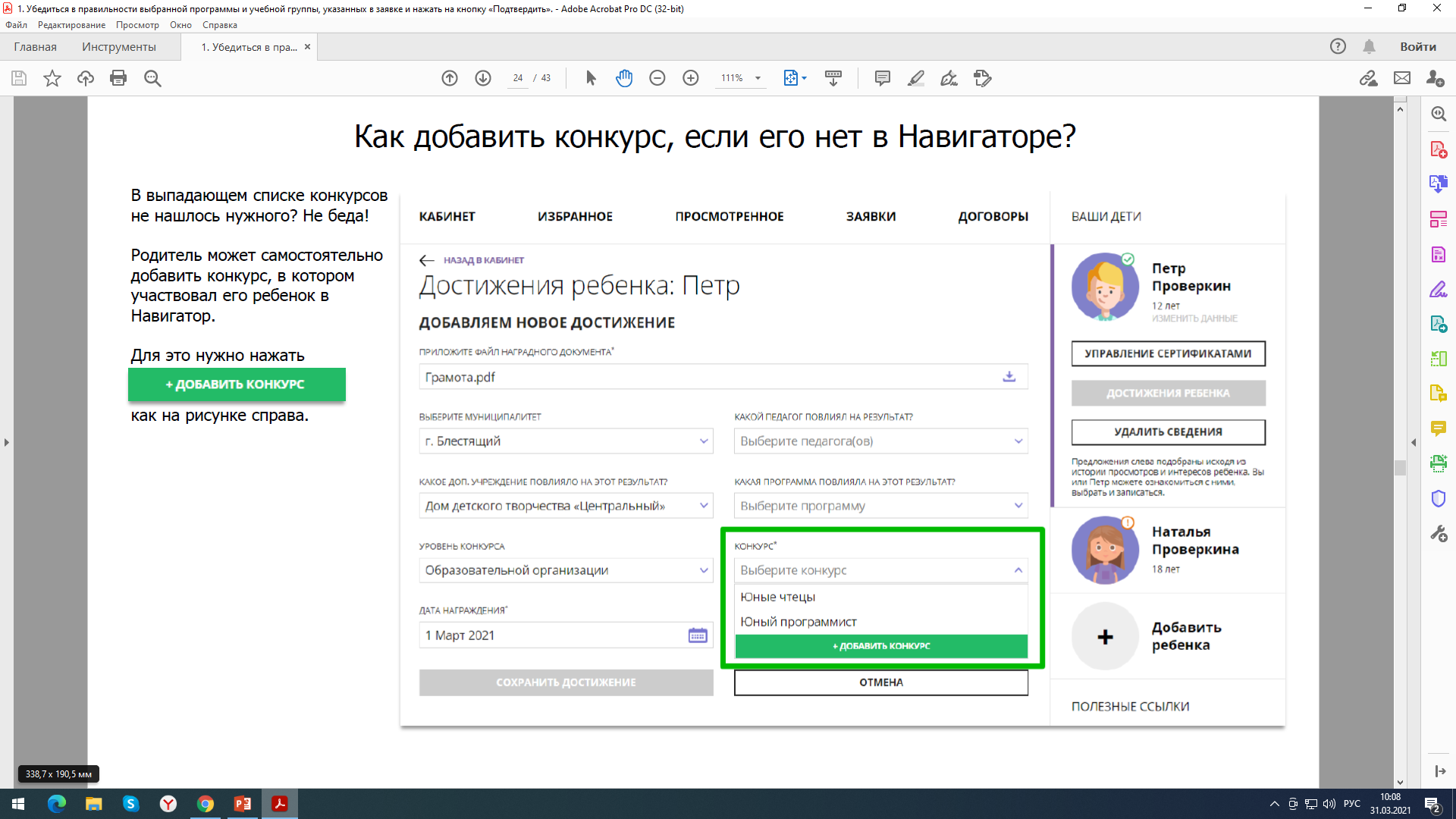 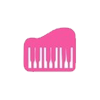 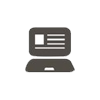 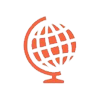 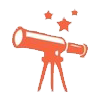 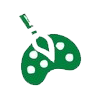 [Speaker Notes: 7 слайд]
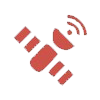 БРЯНСКИЙ ОБЛАСТНОЙ ГУБЕРНАТОРСКИЙ ДВОРЕЦ ДЕТСКОГО И ЮНОШЕСКОГО ТВОРЧЕСТВА ИМЕНИ Ю.А. ГАГАРИНАРЕГИОНАЛЬНЫЙ МОДЕЛЬНЫЙ ЦЕНТР
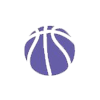 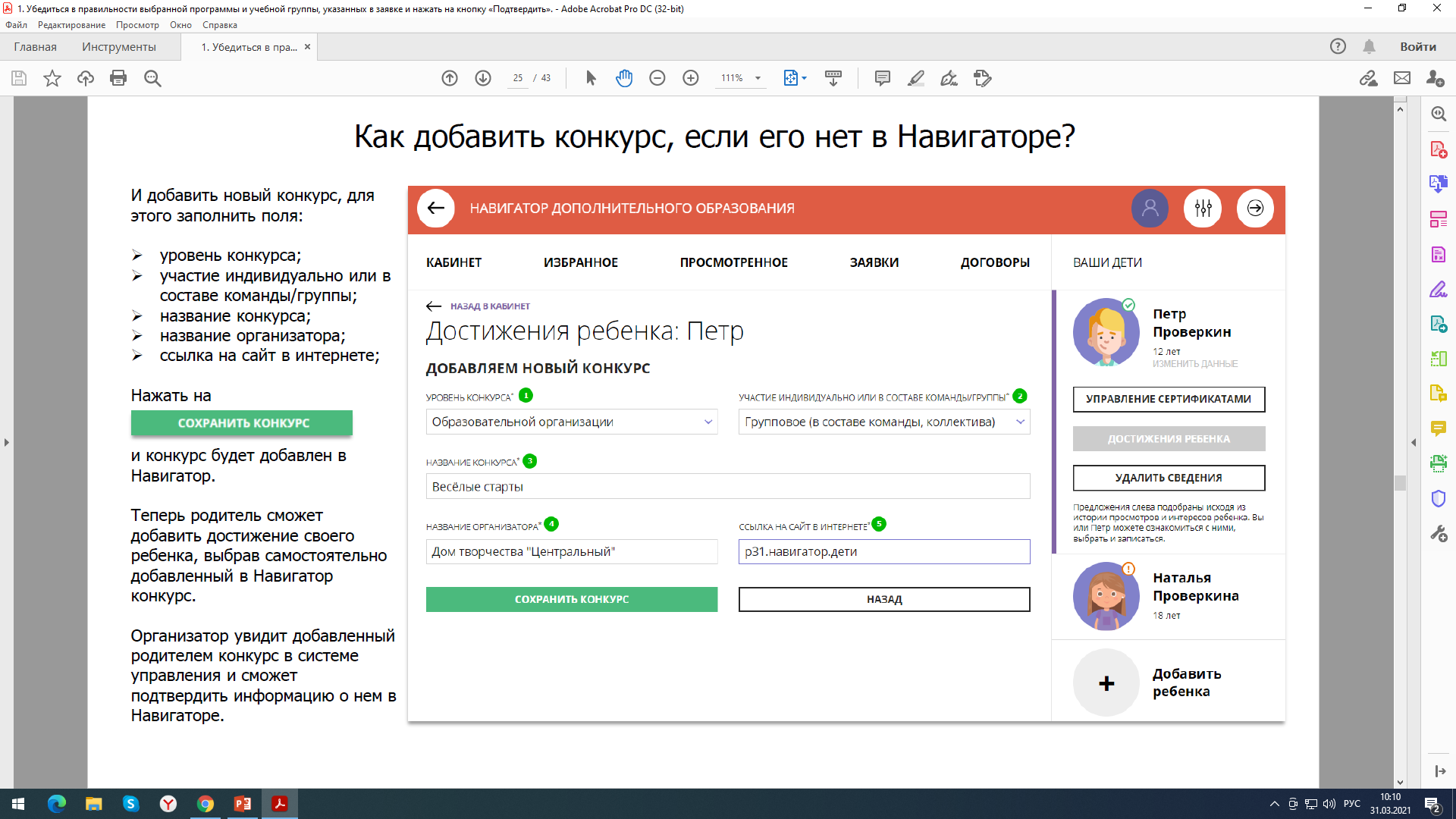 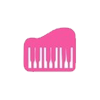 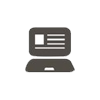 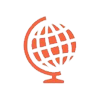 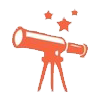 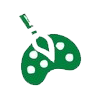 [Speaker Notes: 7 слайд]
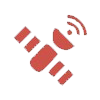 БРЯНСКИЙ ОБЛАСТНОЙ ГУБЕРНАТОРСКИЙ ДВОРЕЦ ДЕТСКОГО И ЮНОШЕСКОГО ТВОРЧЕСТВА ИМЕНИ Ю.А. ГАГАРИНАРЕГИОНАЛЬНЫЙ МОДЕЛЬНЫЙ ЦЕНТР
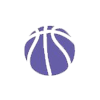 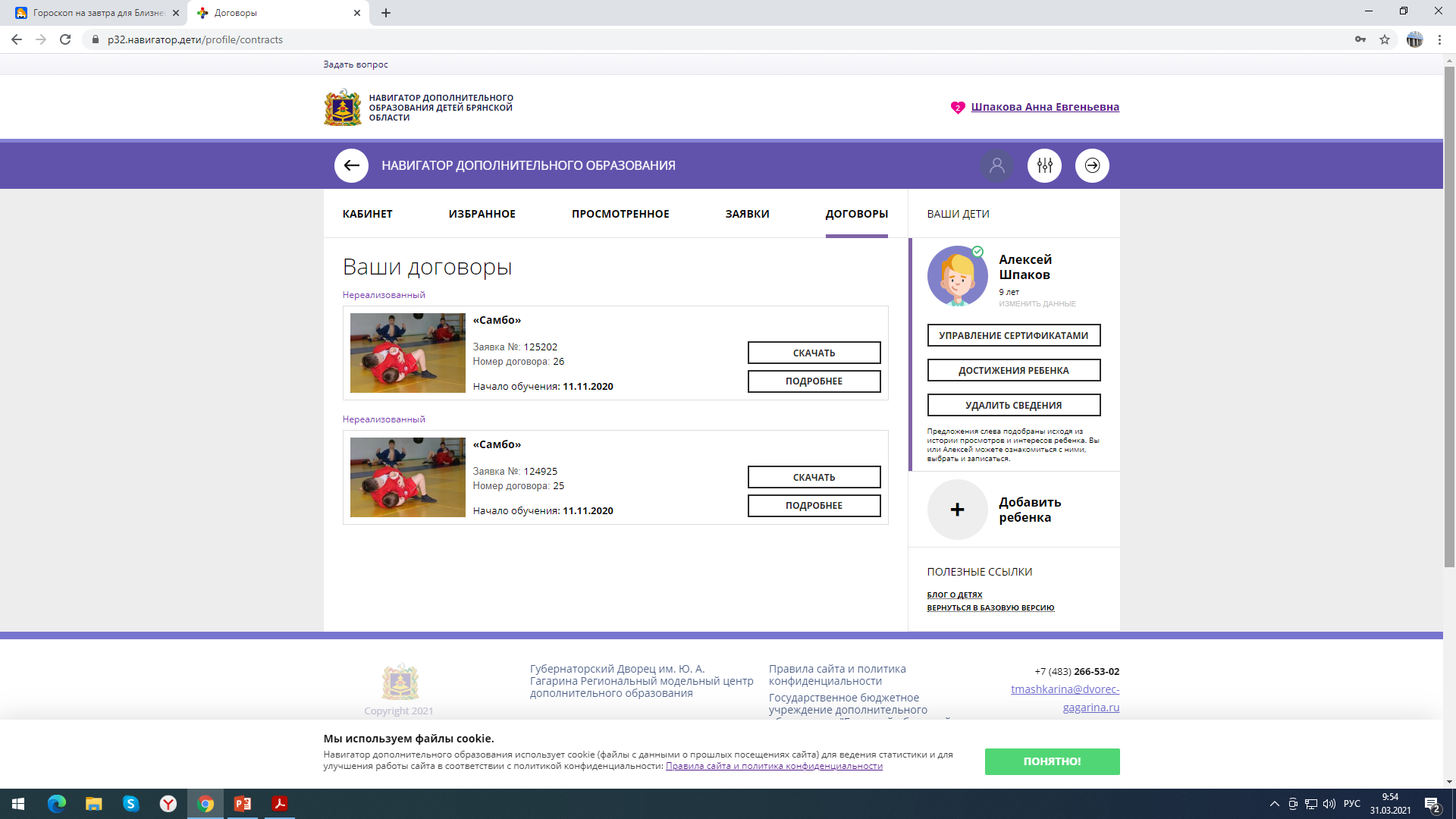 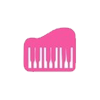 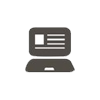 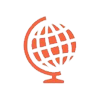 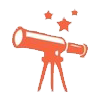 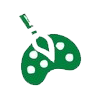 [Speaker Notes: 7 слайд]
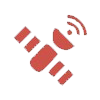 БРЯНСКИЙ ОБЛАСТНОЙ ГУБЕРНАТОРСКИЙ ДВОРЕЦ ДЕТСКОГО И ЮНОШЕСКОГО ТВОРЧЕСТВА ИМЕНИ Ю.А. ГАГАРИНАРЕГИОНАЛЬНЫЙ МОДЕЛЬНЫЙ ЦЕНТР
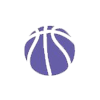 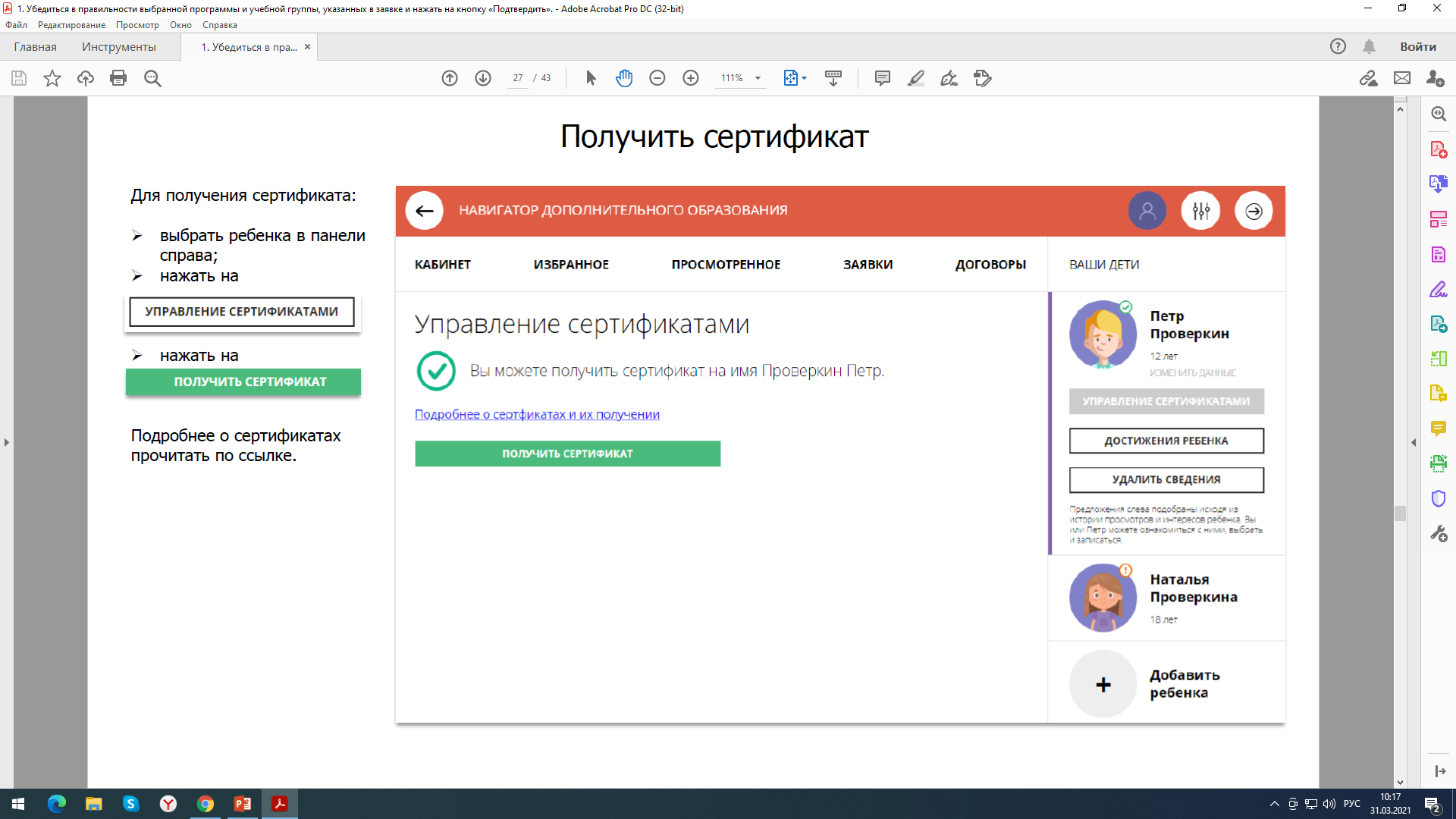 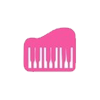 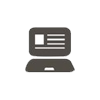 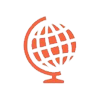 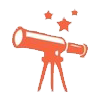 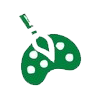 [Speaker Notes: 7 слайд]
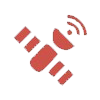 БРЯНСКИЙ ОБЛАСТНОЙ ГУБЕРНАТОРСКИЙ ДВОРЕЦ ДЕТСКОГО И ЮНОШЕСКОГО ТВОРЧЕСТВА ИМЕНИ Ю.А. ГАГАРИНАРЕГИОНАЛЬНЫЙ МОДЕЛЬНЫЙ ЦЕНТР
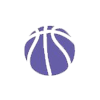 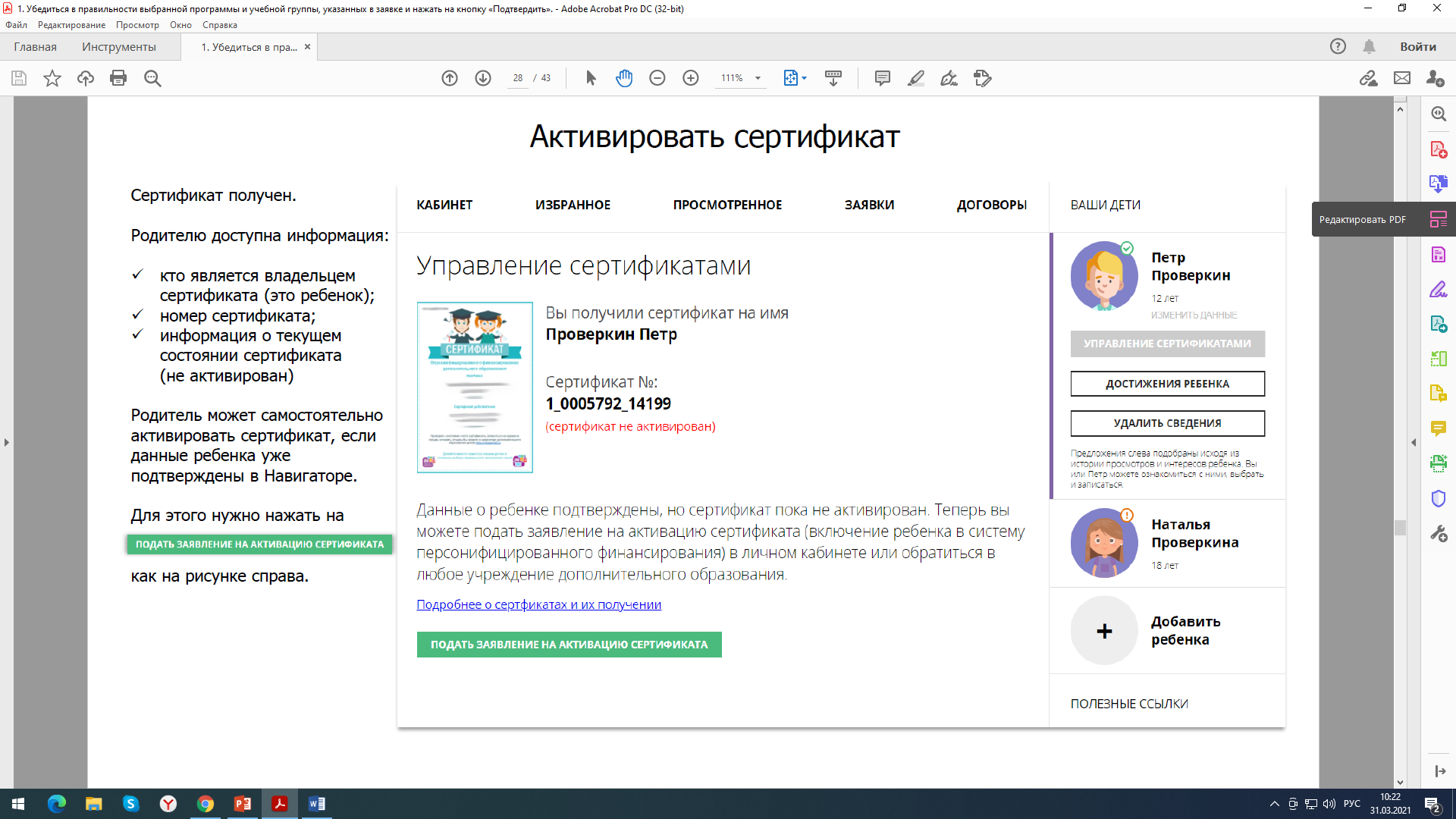 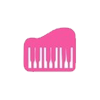 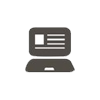 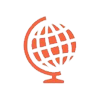 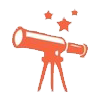 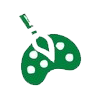 [Speaker Notes: 7 слайд]
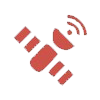 БРЯНСКИЙ ОБЛАСТНОЙ ГУБЕРНАТОРСКИЙ ДВОРЕЦ ДЕТСКОГО И ЮНОШЕСКОГО ТВОРЧЕСТВА ИМЕНИ Ю.А. ГАГАРИНАРЕГИОНАЛЬНЫЙ МОДЕЛЬНЫЙ ЦЕНТР
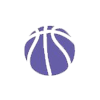 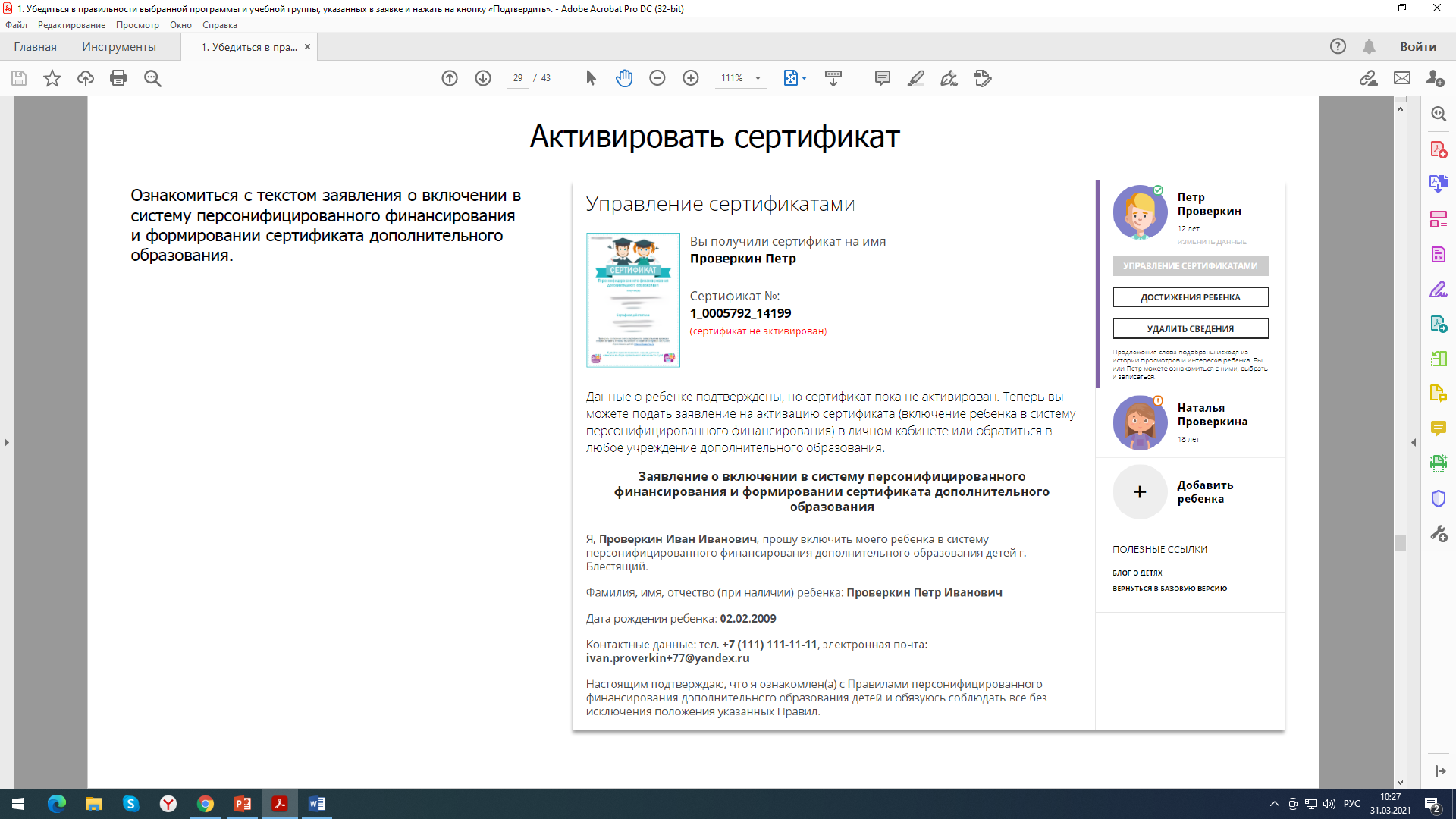 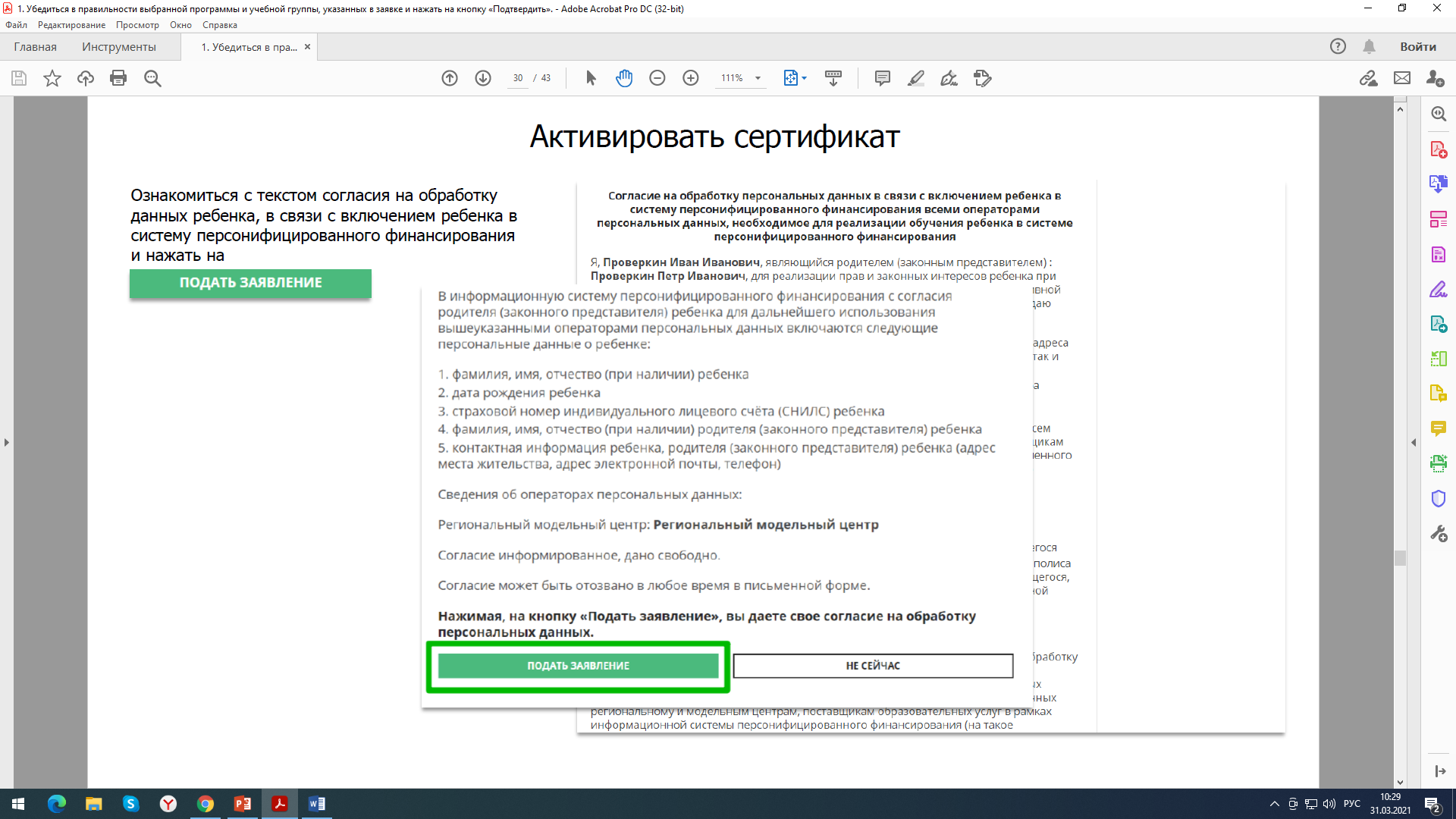 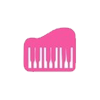 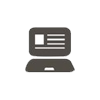 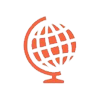 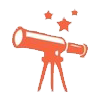 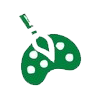 [Speaker Notes: 7 слайд]
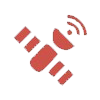 БРЯНСКИЙ ОБЛАСТНОЙ ГУБЕРНАТОРСКИЙ ДВОРЕЦ ДЕТСКОГО И ЮНОШЕСКОГО ТВОРЧЕСТВА ИМЕНИ Ю.А. ГАГАРИНАРЕГИОНАЛЬНЫЙ МОДЕЛЬНЫЙ ЦЕНТР
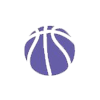 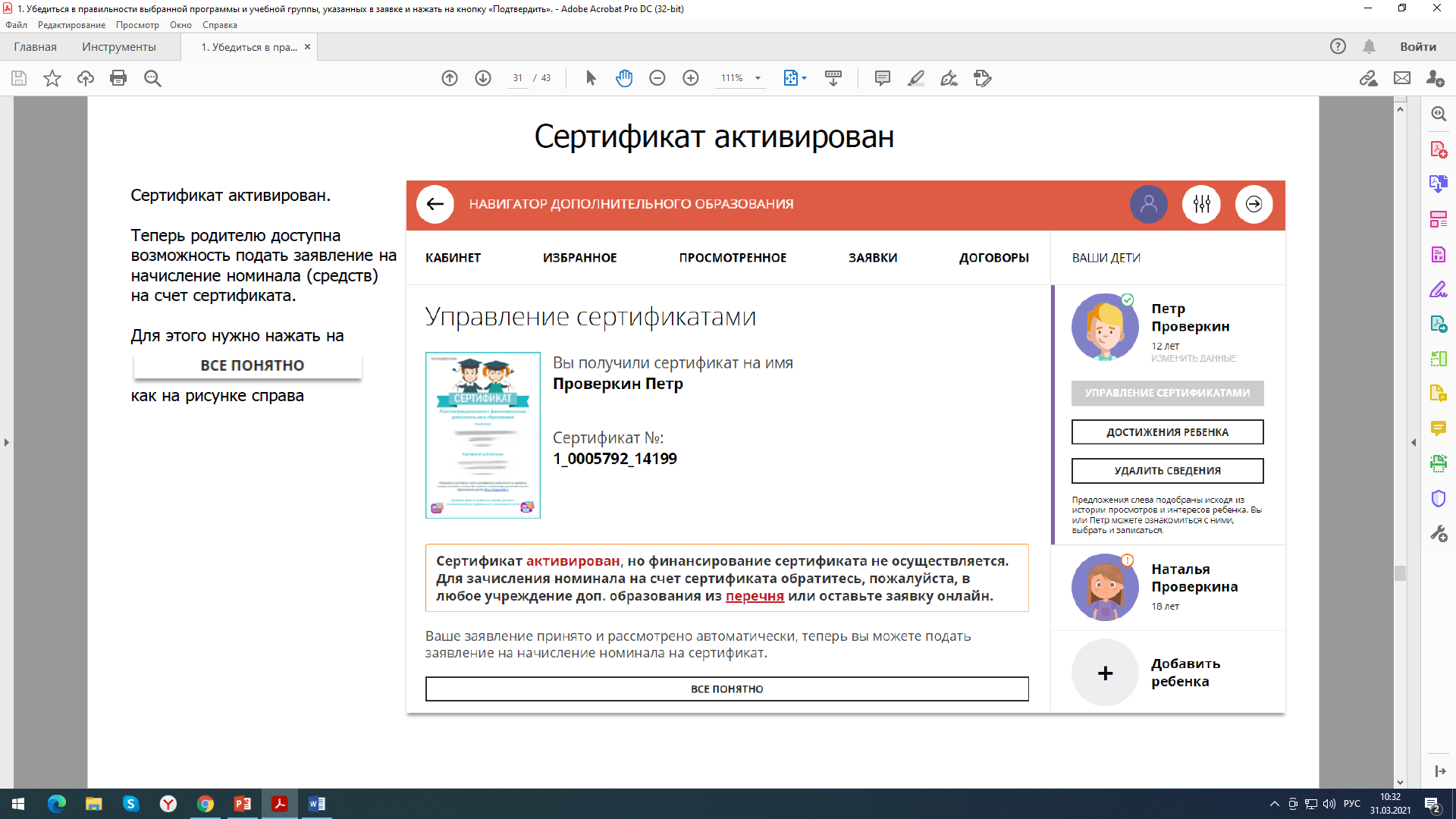 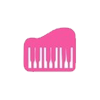 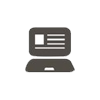 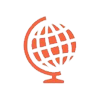 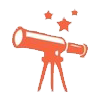 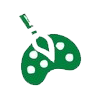 [Speaker Notes: 7 слайд]
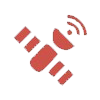 БРЯНСКИЙ ОБЛАСТНОЙ ГУБЕРНАТОРСКИЙ ДВОРЕЦ ДЕТСКОГО И ЮНОШЕСКОГО ТВОРЧЕСТВА ИМЕНИ Ю.А. ГАГАРИНАРЕГИОНАЛЬНЫЙ МОДЕЛЬНЫЙ ЦЕНТР
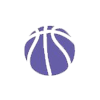 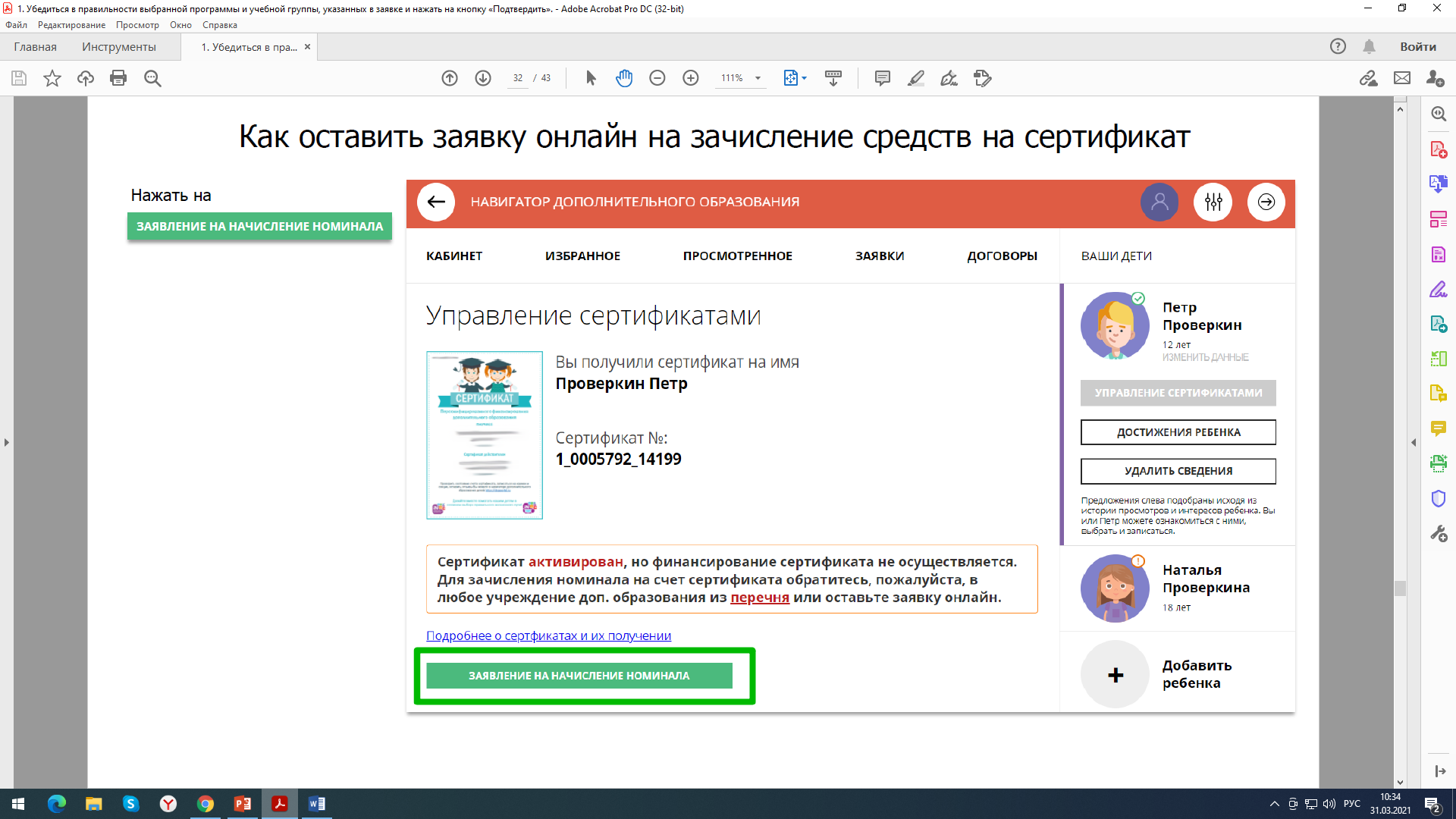 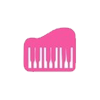 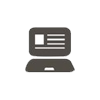 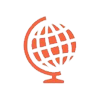 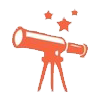 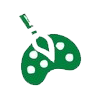 [Speaker Notes: 7 слайд]
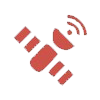 БРЯНСКИЙ ОБЛАСТНОЙ ГУБЕРНАТОРСКИЙ ДВОРЕЦ ДЕТСКОГО И ЮНОШЕСКОГО ТВОРЧЕСТВА ИМЕНИ Ю.А. ГАГАРИНАРЕГИОНАЛЬНЫЙ МОДЕЛЬНЫЙ ЦЕНТР
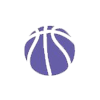 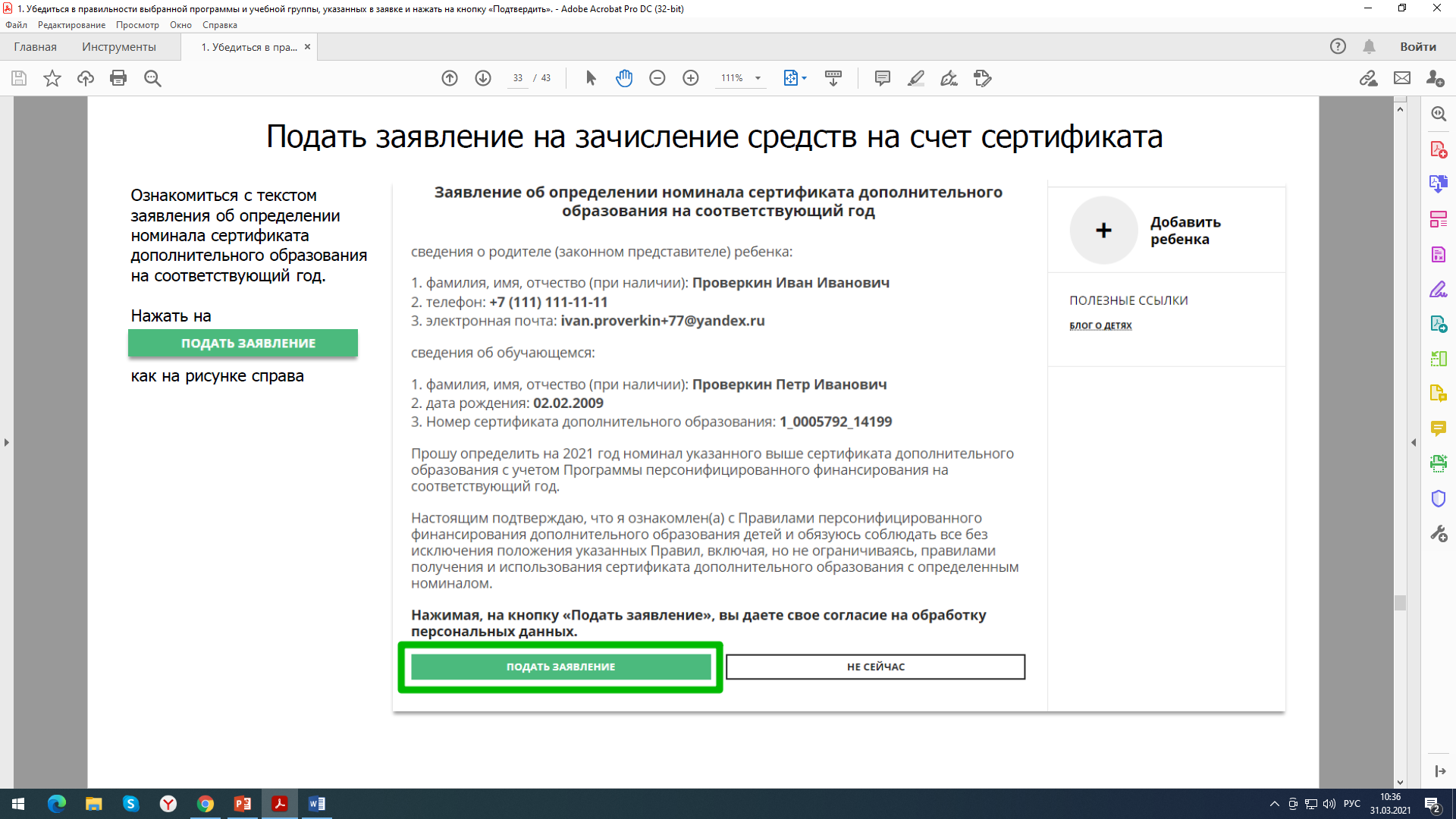 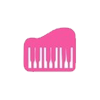 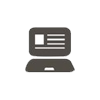 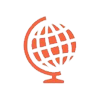 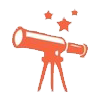 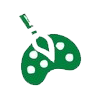 [Speaker Notes: 7 слайд]
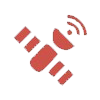 БРЯНСКИЙ ОБЛАСТНОЙ ГУБЕРНАТОРСКИЙ ДВОРЕЦ ДЕТСКОГО И ЮНОШЕСКОГО ТВОРЧЕСТВА ИМЕНИ Ю.А. ГАГАРИНАРЕГИОНАЛЬНЫЙ МОДЕЛЬНЫЙ ЦЕНТР
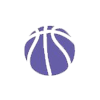 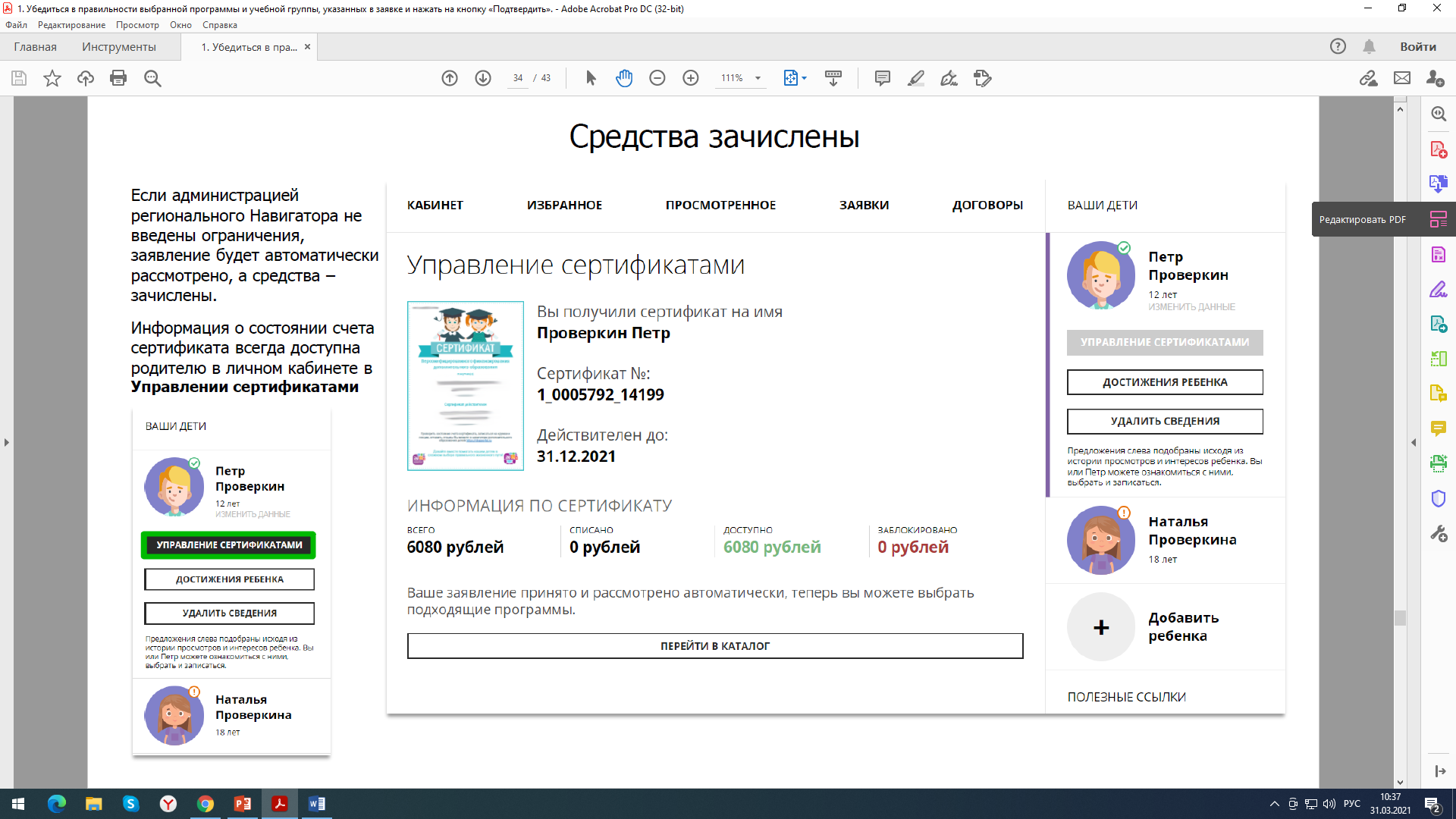 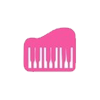 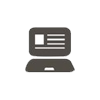 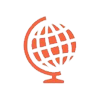 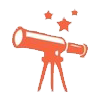 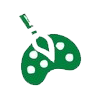 [Speaker Notes: 7 слайд]
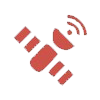 БРЯНСКИЙ ОБЛАСТНОЙ ГУБЕРНАТОРСКИЙ ДВОРЕЦ ДЕТСКОГО И ЮНОШЕСКОГО ТВОРЧЕСТВА ИМЕНИ Ю.А. ГАГАРИНАРЕГИОНАЛЬНЫЙ МОДЕЛЬНЫЙ ЦЕНТР
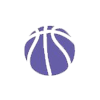 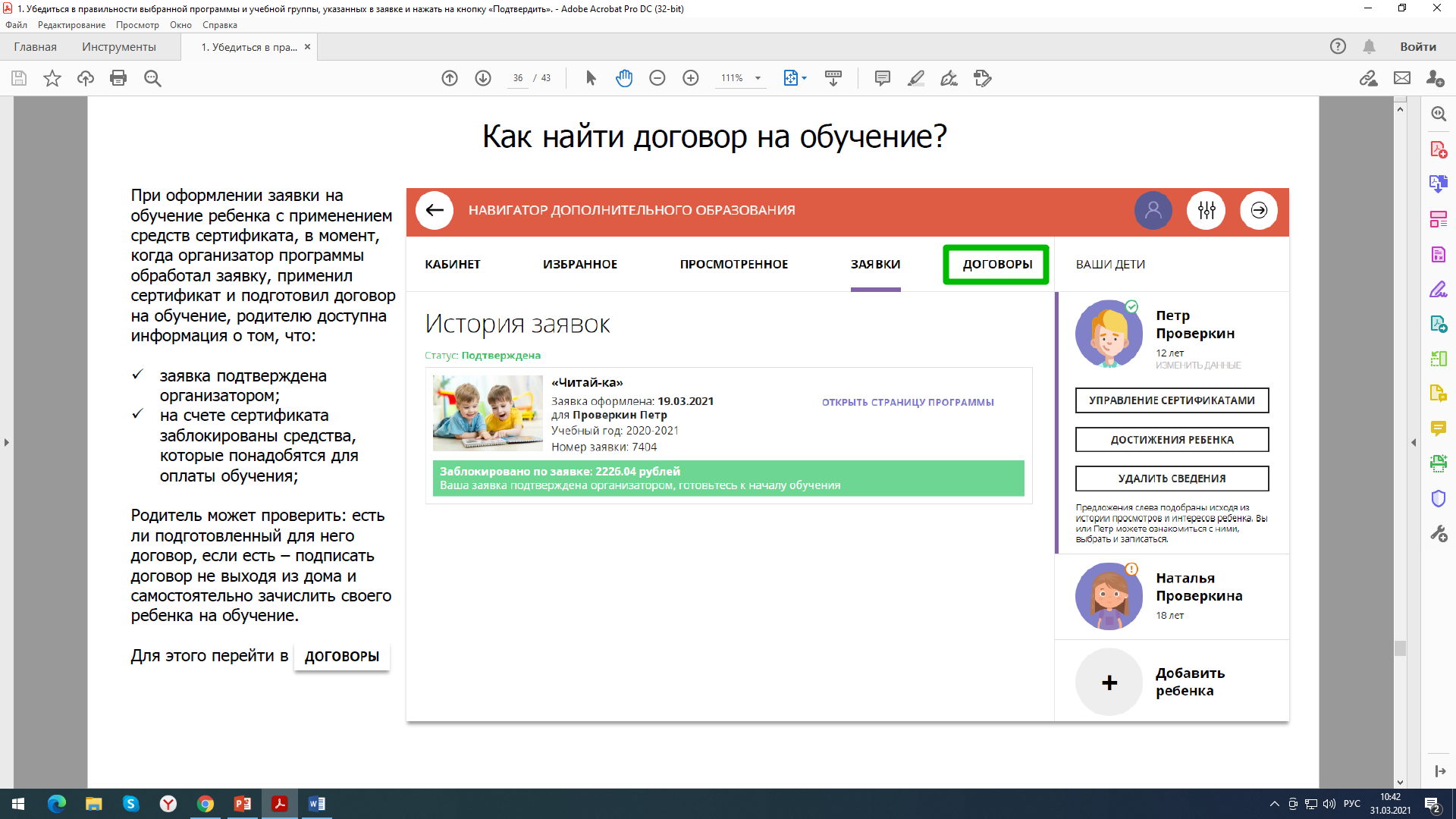 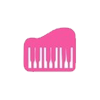 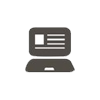 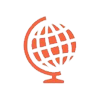 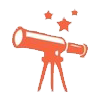 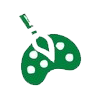 [Speaker Notes: 7 слайд]
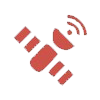 БРЯНСКИЙ ОБЛАСТНОЙ ГУБЕРНАТОРСКИЙ ДВОРЕЦ ДЕТСКОГО И ЮНОШЕСКОГО ТВОРЧЕСТВА ИМЕНИ Ю.А. ГАГАРИНАРЕГИОНАЛЬНЫЙ МОДЕЛЬНЫЙ ЦЕНТР
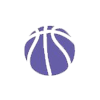 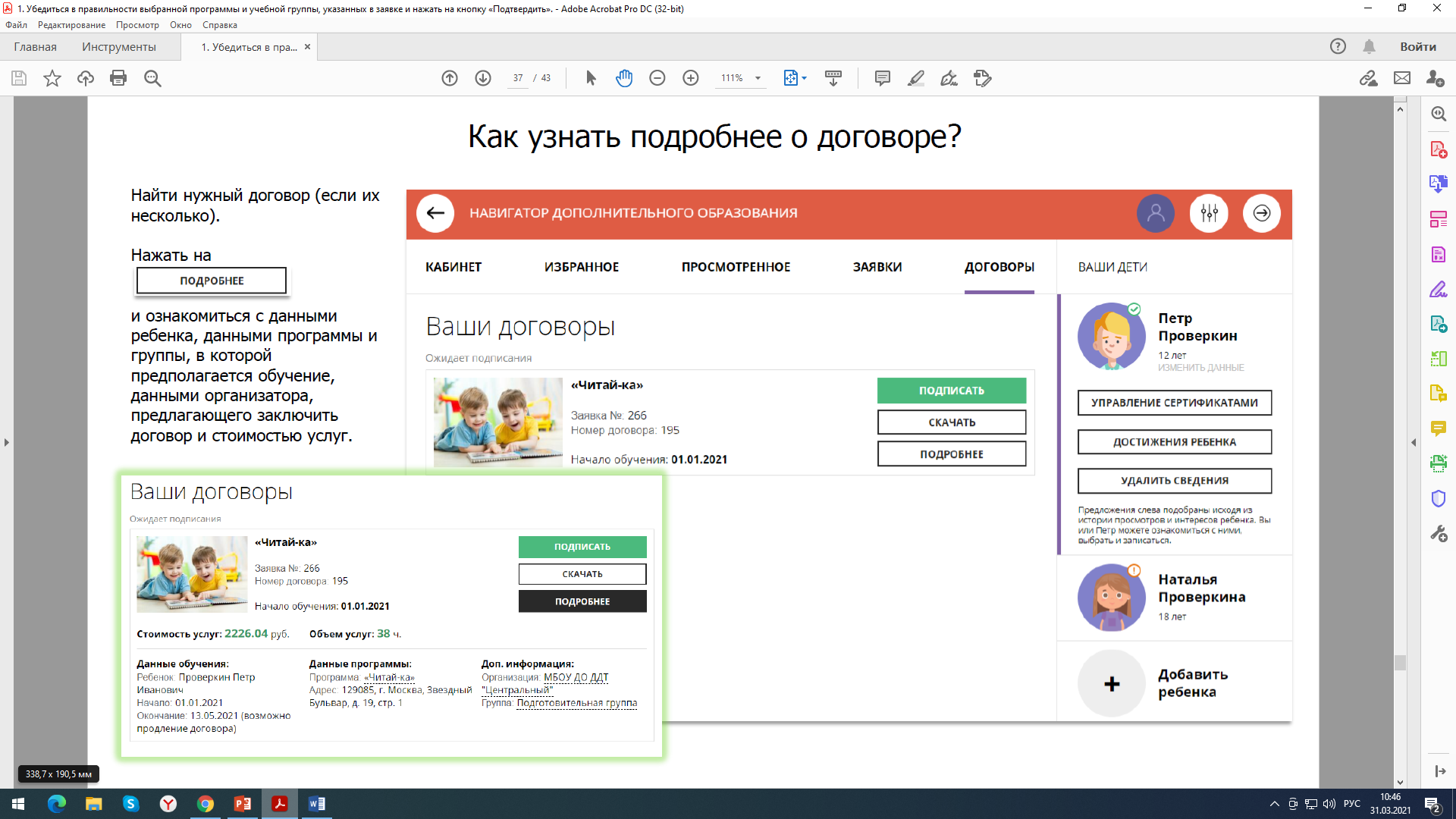 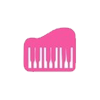 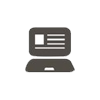 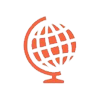 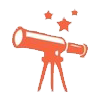 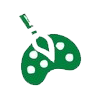 [Speaker Notes: 7 слайд]
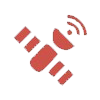 БРЯНСКИЙ ОБЛАСТНОЙ ГУБЕРНАТОРСКИЙ ДВОРЕЦ ДЕТСКОГО И ЮНОШЕСКОГО ТВОРЧЕСТВА ИМЕНИ Ю.А. ГАГАРИНАРЕГИОНАЛЬНЫЙ МОДЕЛЬНЫЙ ЦЕНТР
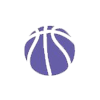 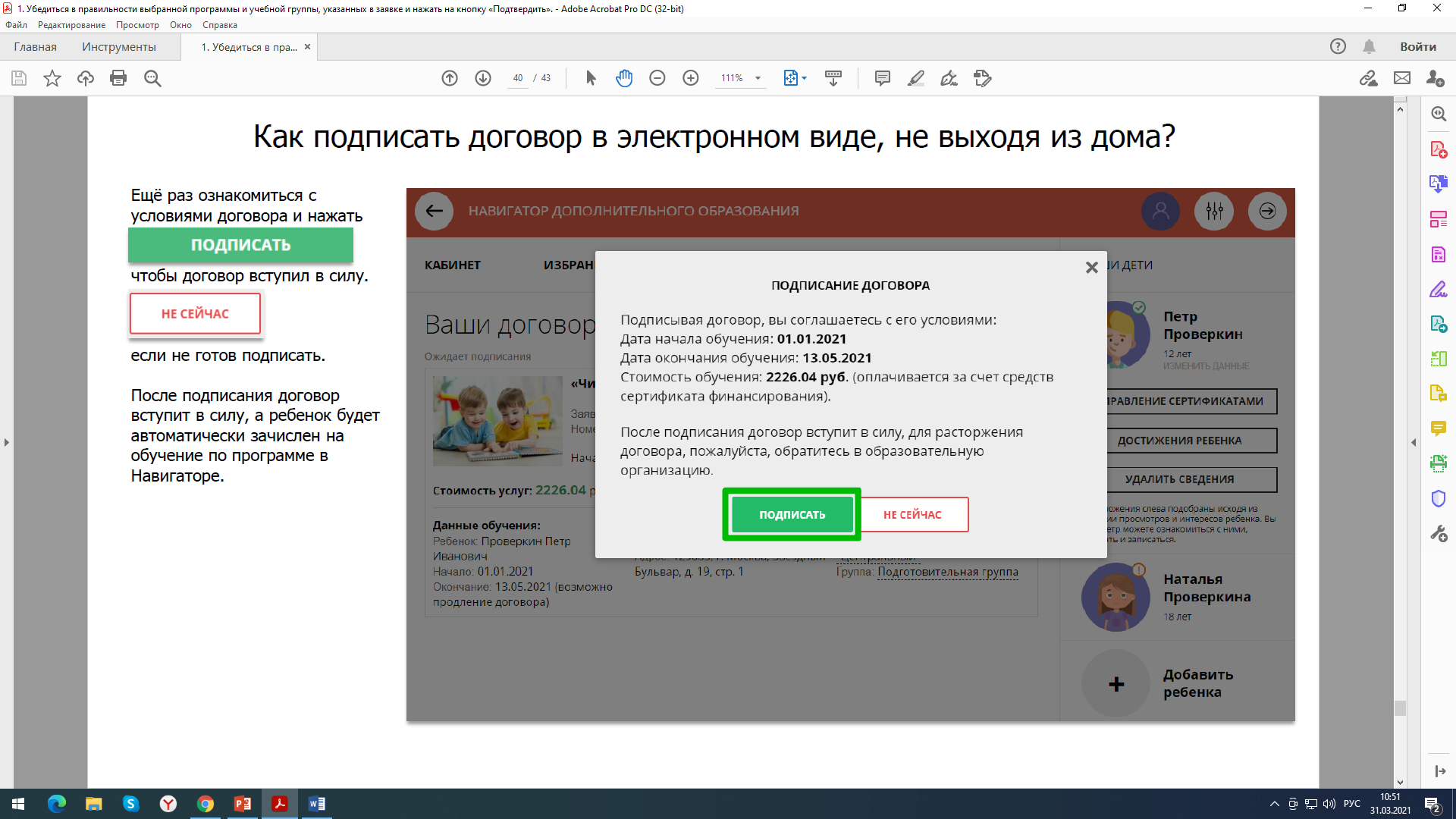 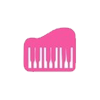 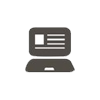 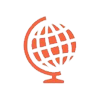 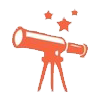 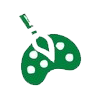 [Speaker Notes: 7 слайд]
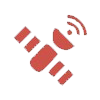 БРЯНСКИЙ ОБЛАСТНОЙ ГУБЕРНАТОРСКИЙ ДВОРЕЦ ДЕТСКОГО И ЮНОШЕСКОГО ТВОРЧЕСТВА ИМЕНИ Ю.А. ГАГАРИНАРЕГИОНАЛЬНЫЙ МОДЕЛЬНЫЙ ЦЕНТР
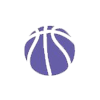 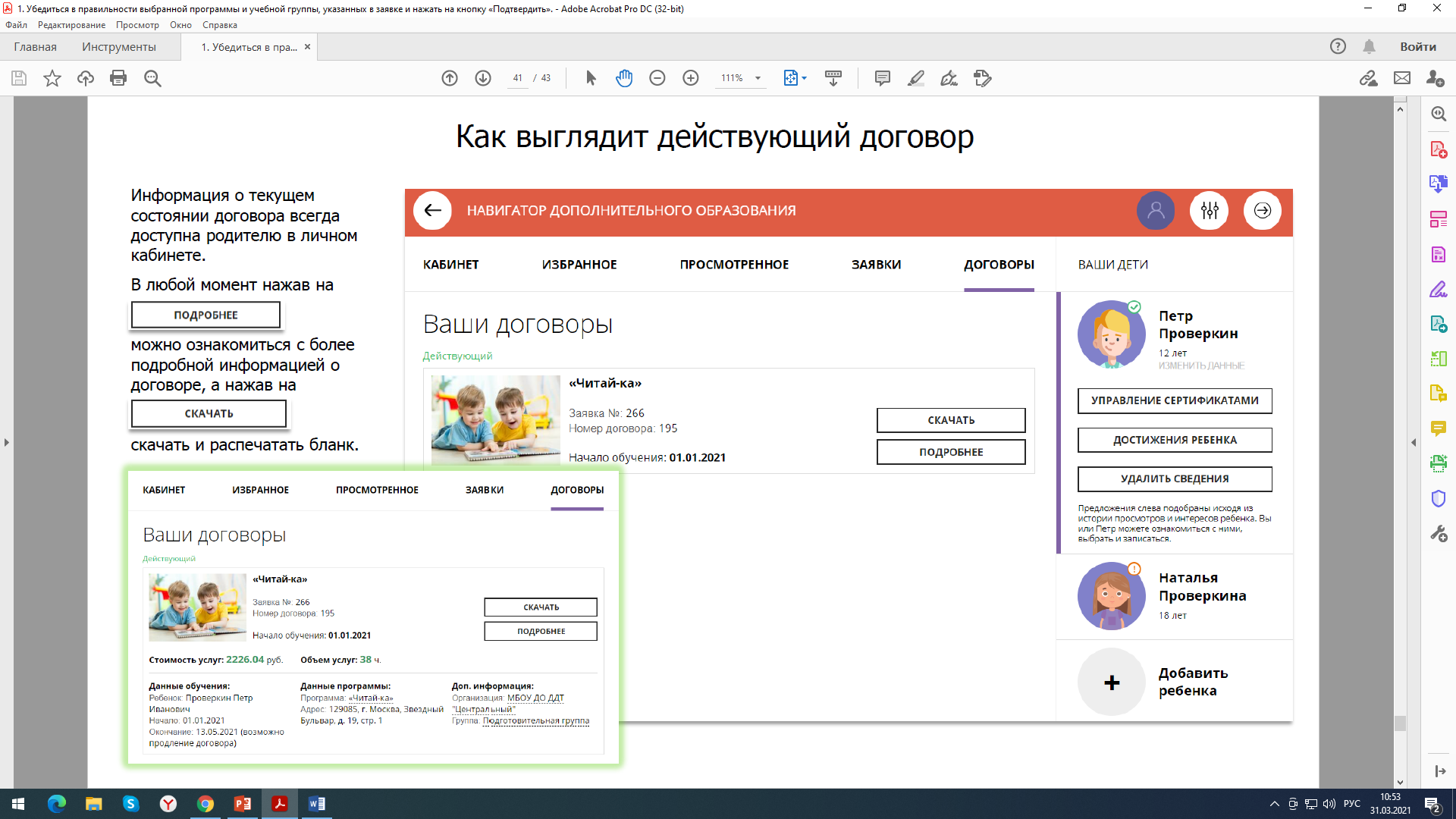 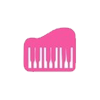 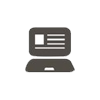 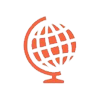 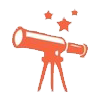 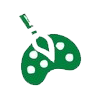 [Speaker Notes: 7 слайд]
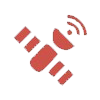 БРЯНСКИЙ ОБЛАСТНОЙ ГУБЕРНАТОРСКИЙ ДВОРЕЦ ДЕТСКОГО И ЮНОШЕСКОГО ТВОРЧЕСТВА ИМЕНИ Ю.А. ГАГАРИНАРЕГИОНАЛЬНЫЙ МОДЕЛЬНЫЙ ЦЕНТР
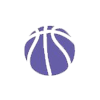 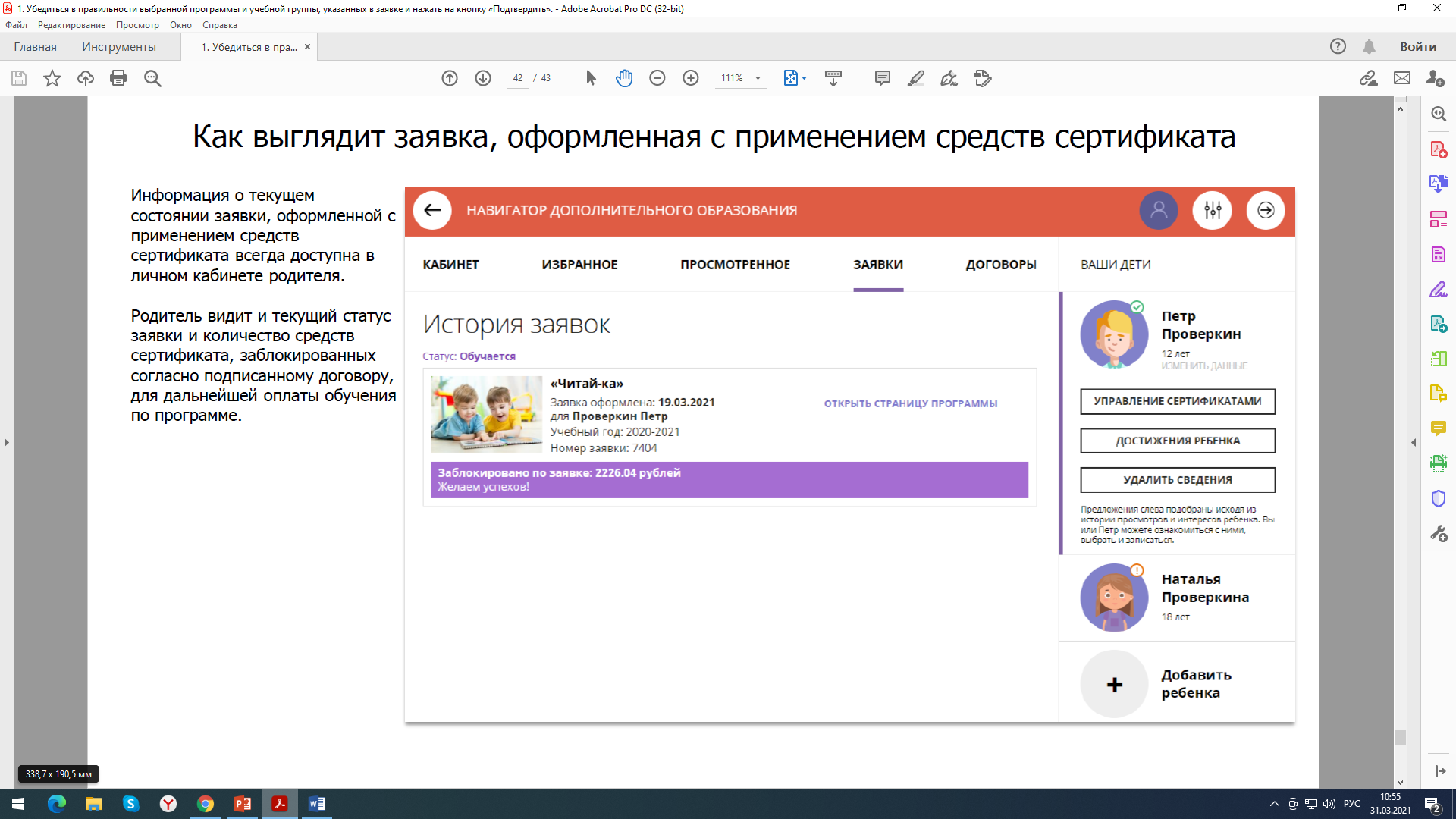 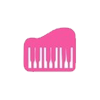 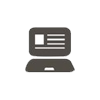 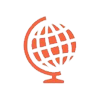 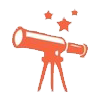 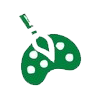 [Speaker Notes: 7 слайд]